Bucknell University
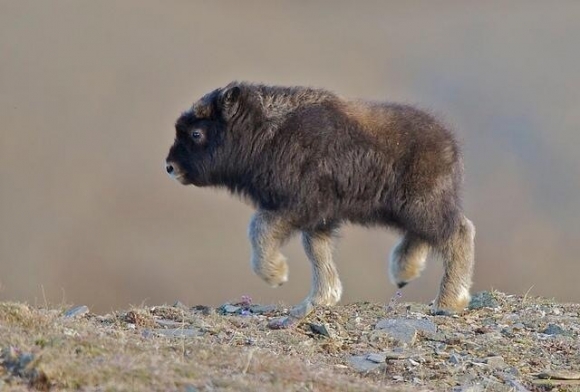 Though we are all STEM majors, we all have very different interests and pursuits!
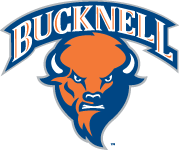 Our goal is to make I&E a higher priority on campus, not just for the university but for students as well.
I&E Explorers
Bucknell University
1
1
1
0
1
yes
4
Yes
Yes
yes
Yes
Yes
4
7
Yes
Yes
Yes
1
Yes
Yes
Yes
Yes
Yes
Yes
Yes
Yes
Yes
No
Yes
Yes
Yes
Yes
Bucknell University
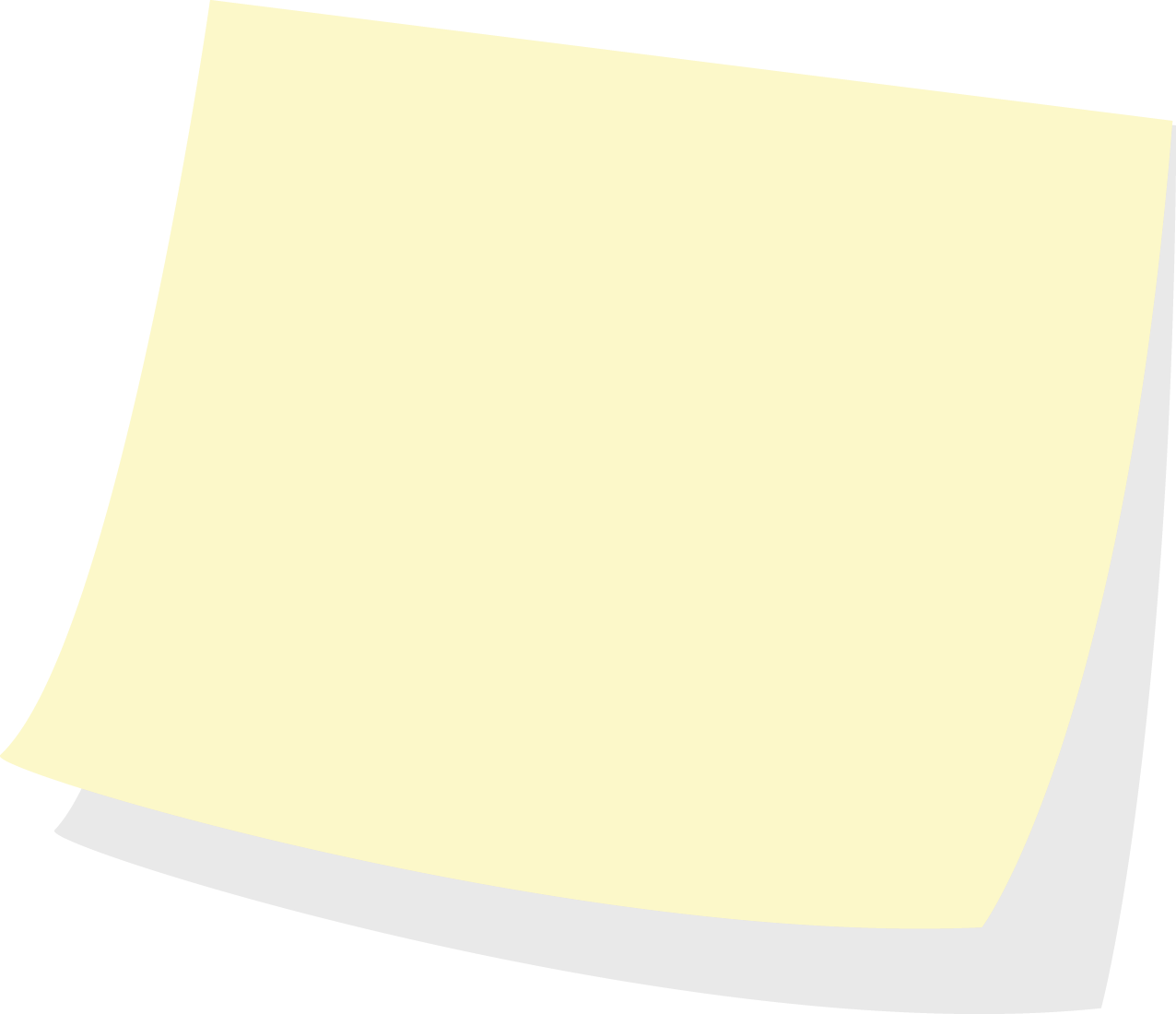 Resource
Department
Total number of students
Number of undergraduate 
students
contact name
Website
Who is it mainly for?
How-to Workshops Makerspace

Nate Siegel
http://www.bucknell.edu/info-about-attending-bucknell/how-your-life-will-change/bucknell-makers/bucknell-maker-spaces.html
Class and Student Projects
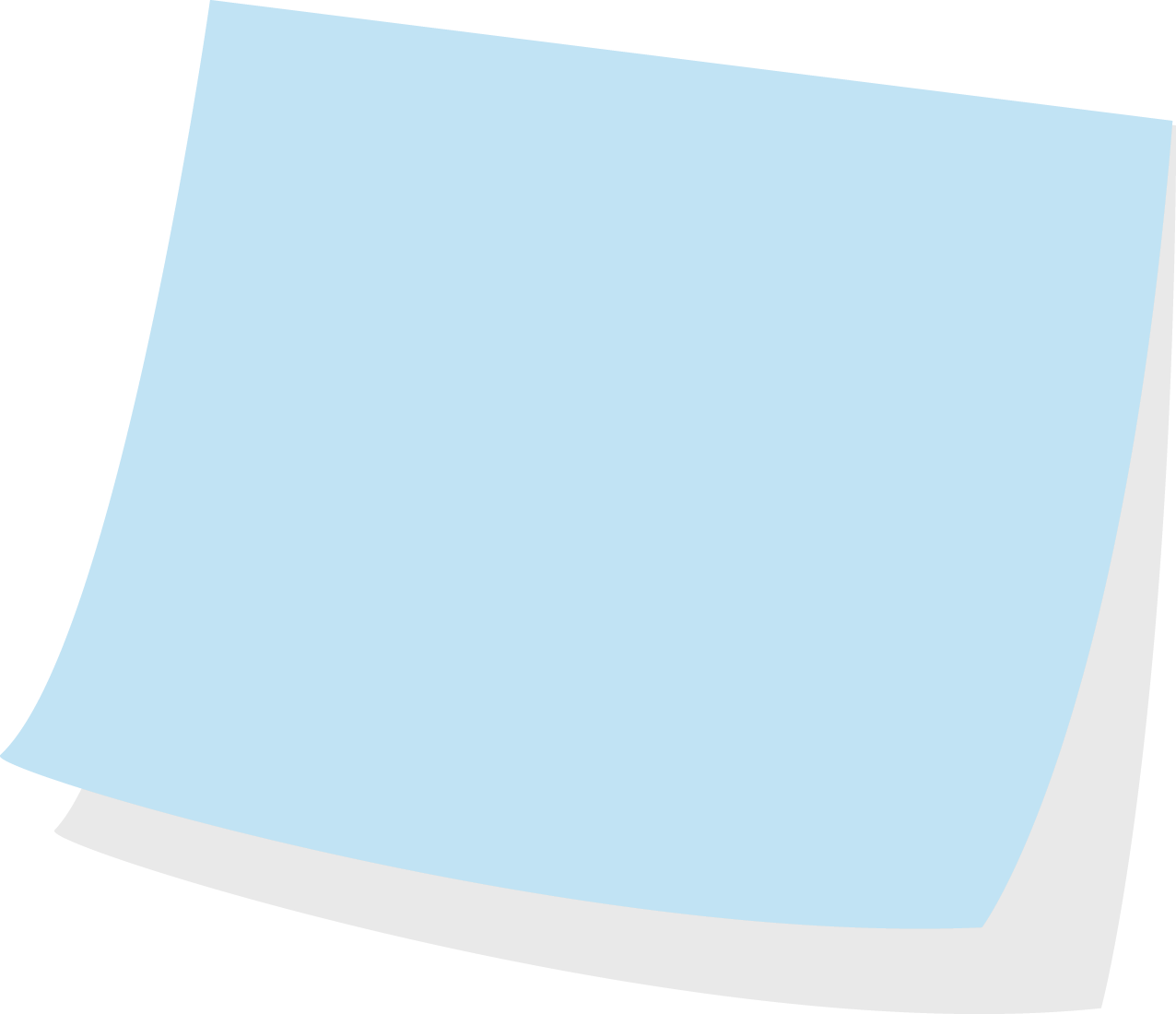 PDL: Project Development Lab

Dan Johnson

Class Projects and Research
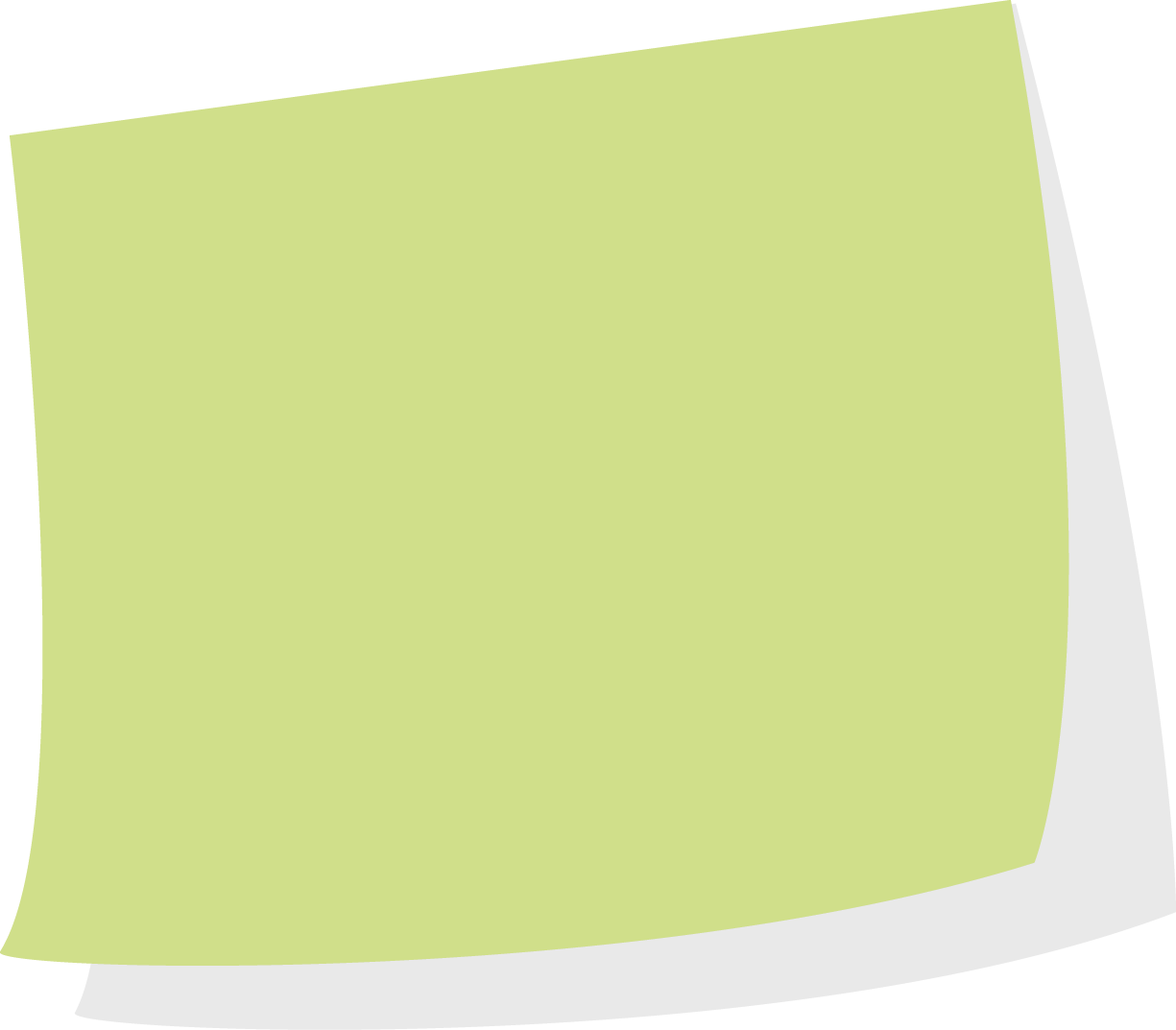 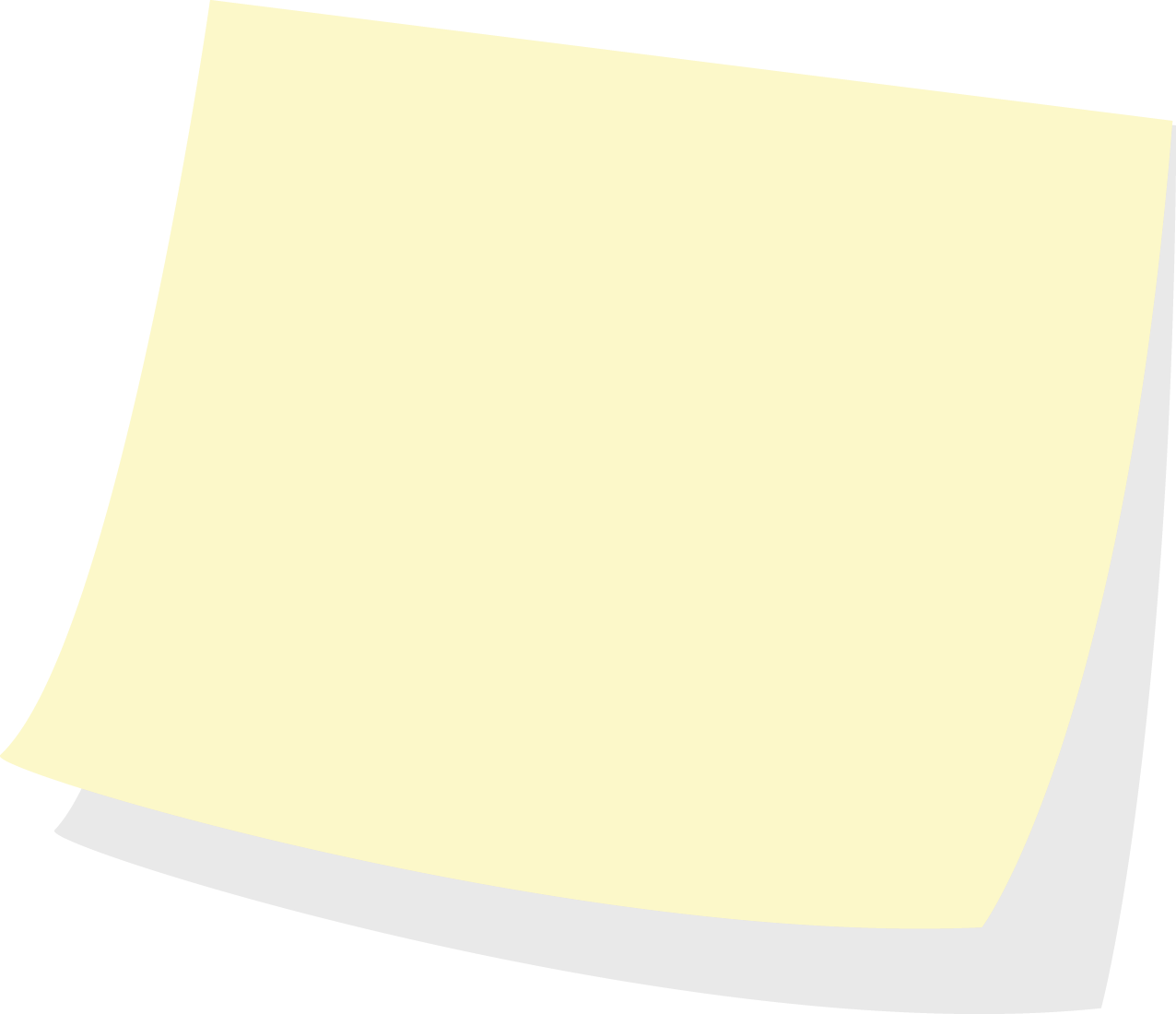 Small Business Development Center
Steve Stumbris
http://www.bucknell.edu/SBDC

Local Start-ups, entrepreneurship incubator
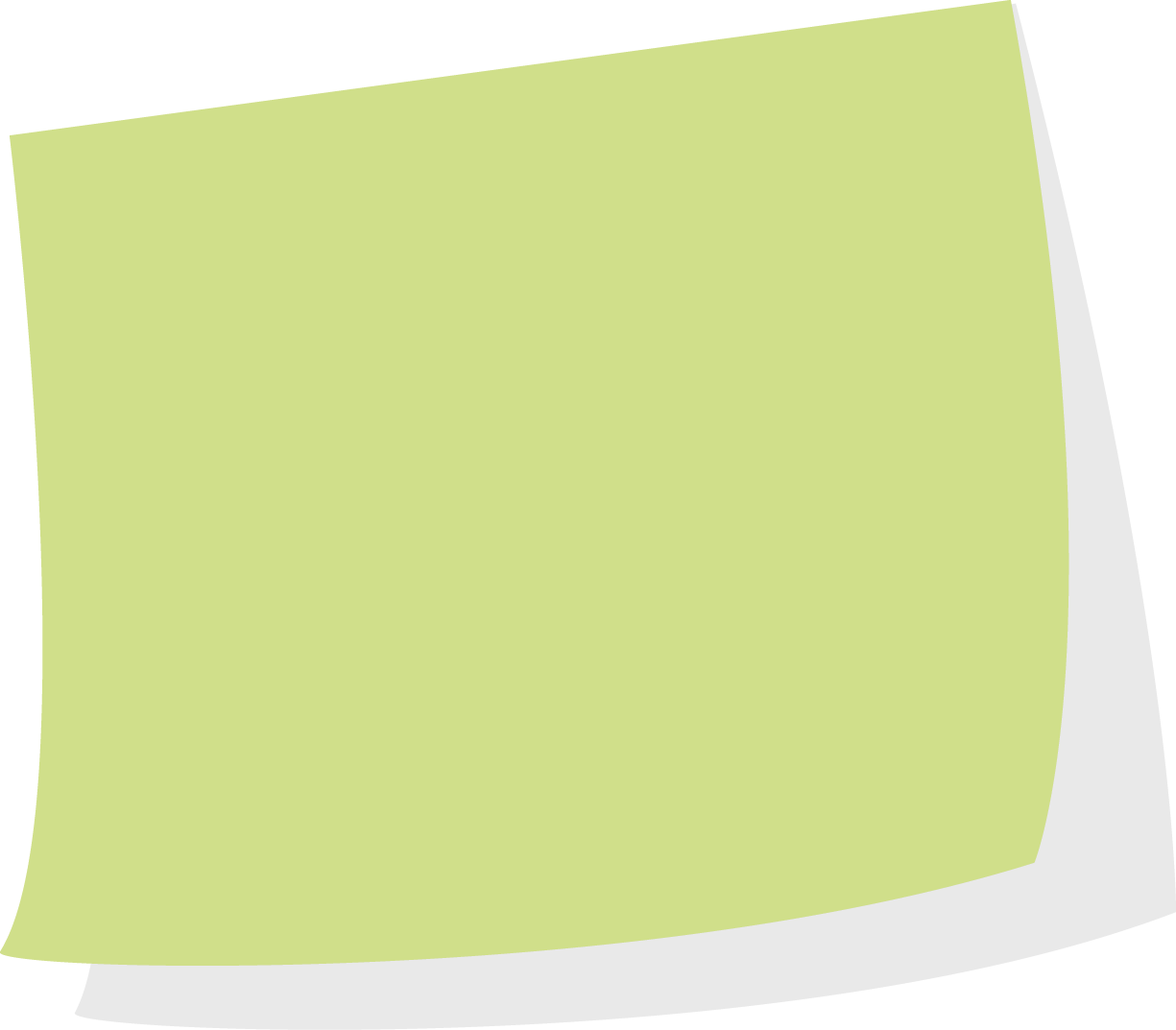 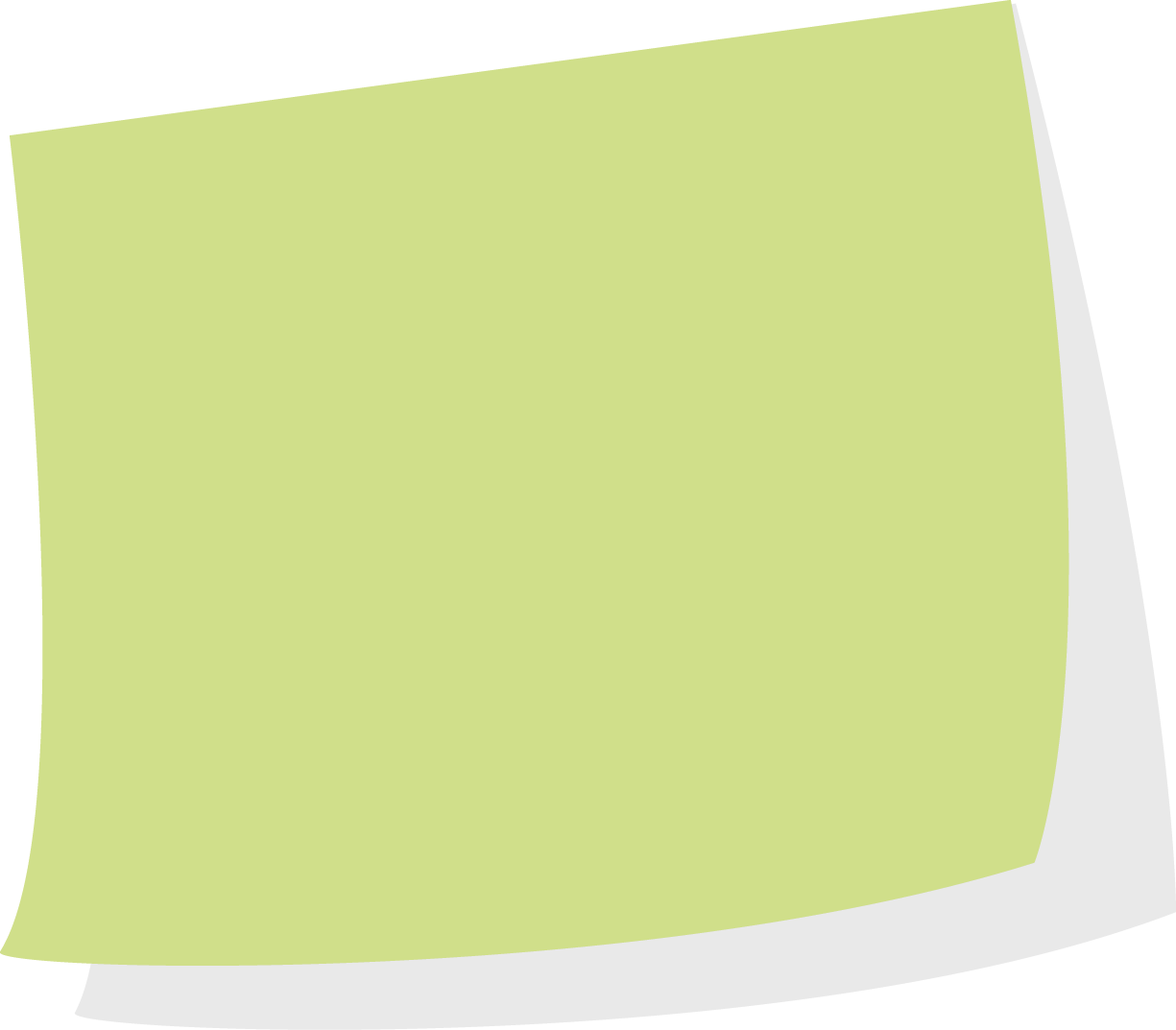 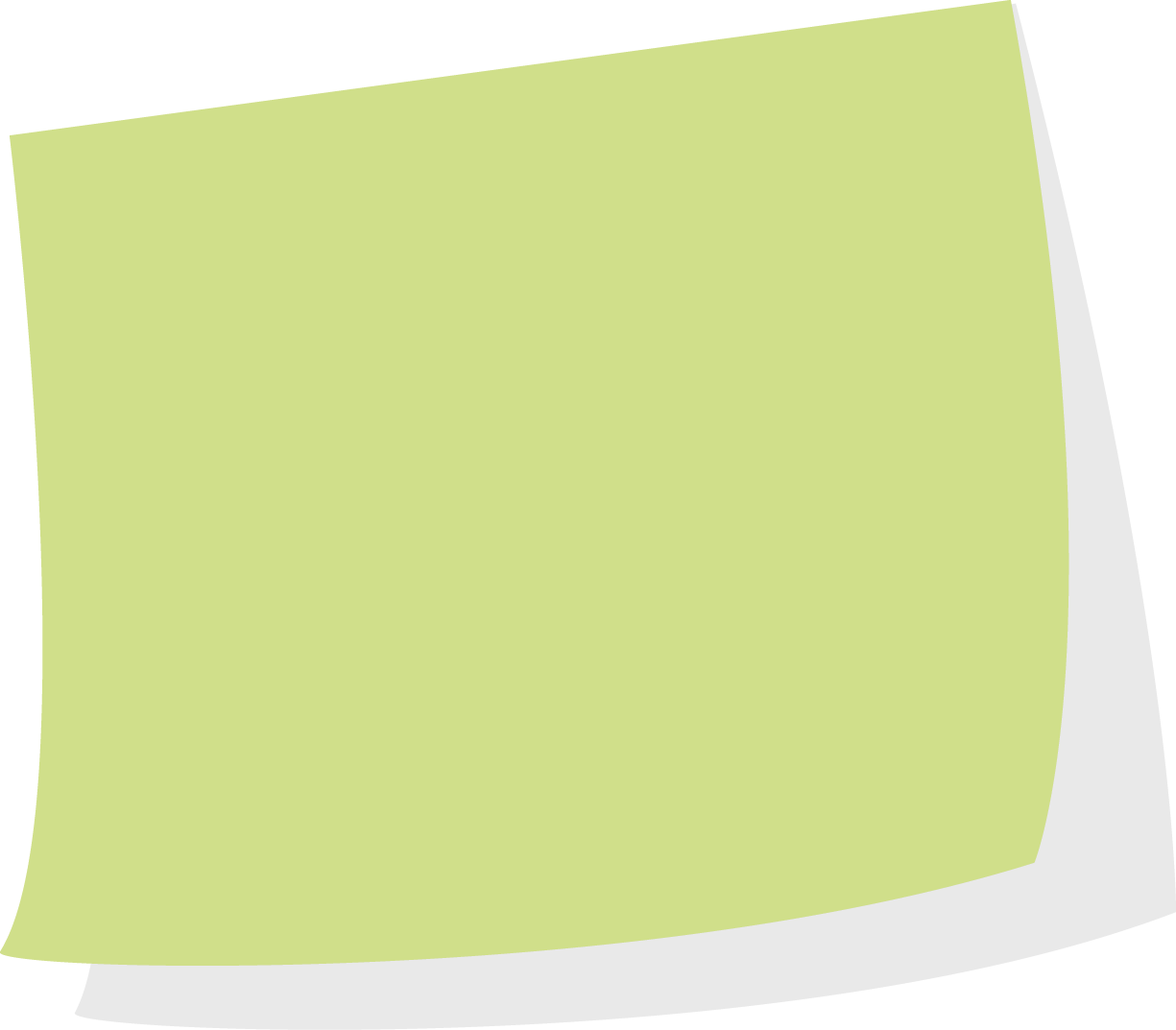 Bucknell Tedx
http://bucknellian.net/52858/news/tedx-talks-take-interdisciplinary-theme/

Peter Puleo, Alejandro Ramires
Lecture Series
Physics, Biology, Chemistry, Math, Engineering, Cap Center
Michael Duignan
Social Media and  The Bucknellian

Doug Hendry
http://bucknellian.net
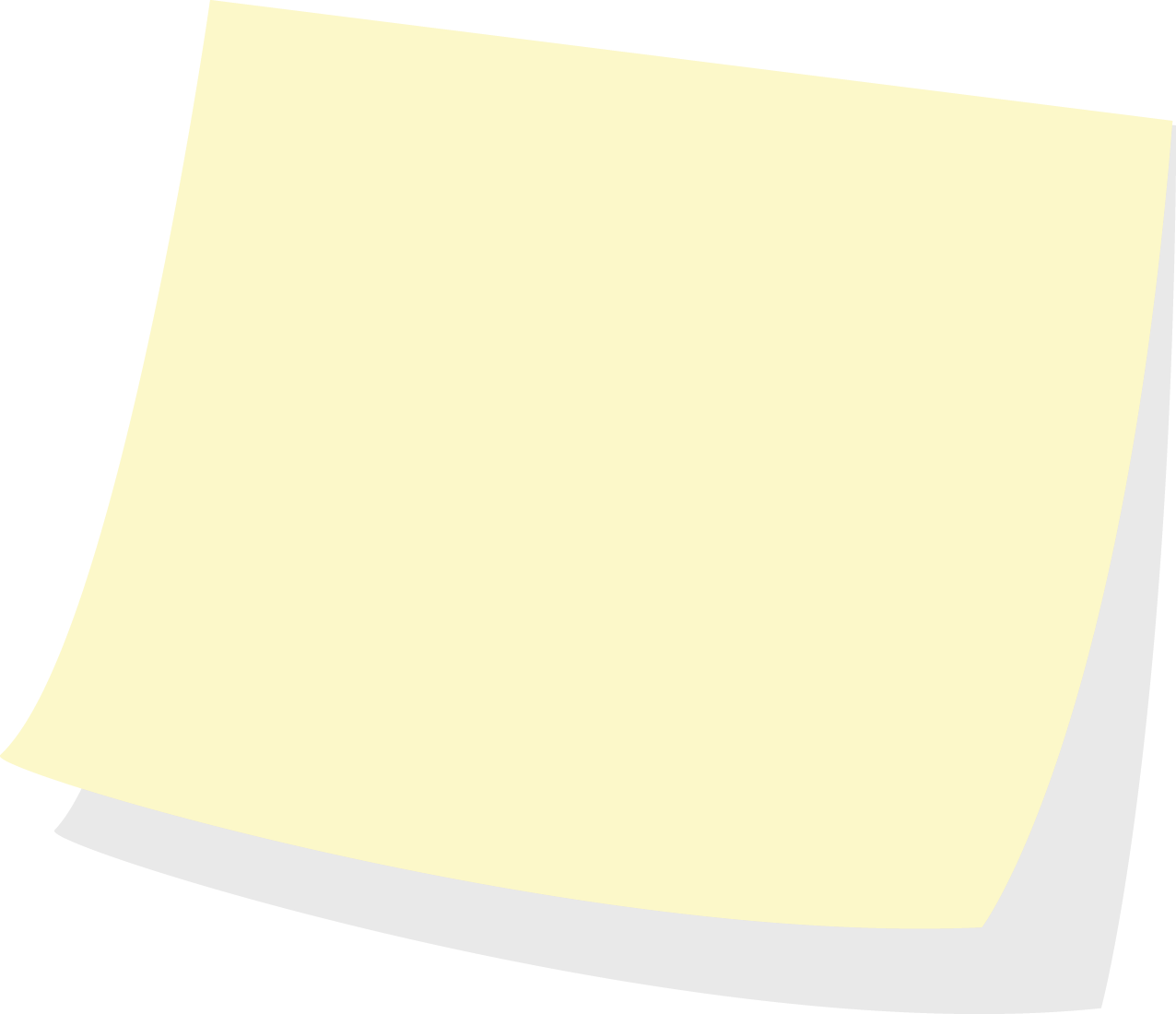 Professional STEM societies(ACM, IEEE, ASE, ASME)
Interdepartmental

 Many
Engineering Professors
Individual websites for said professional societies
Engineering Department, E-mails

Engineering Deans and administrative assistants
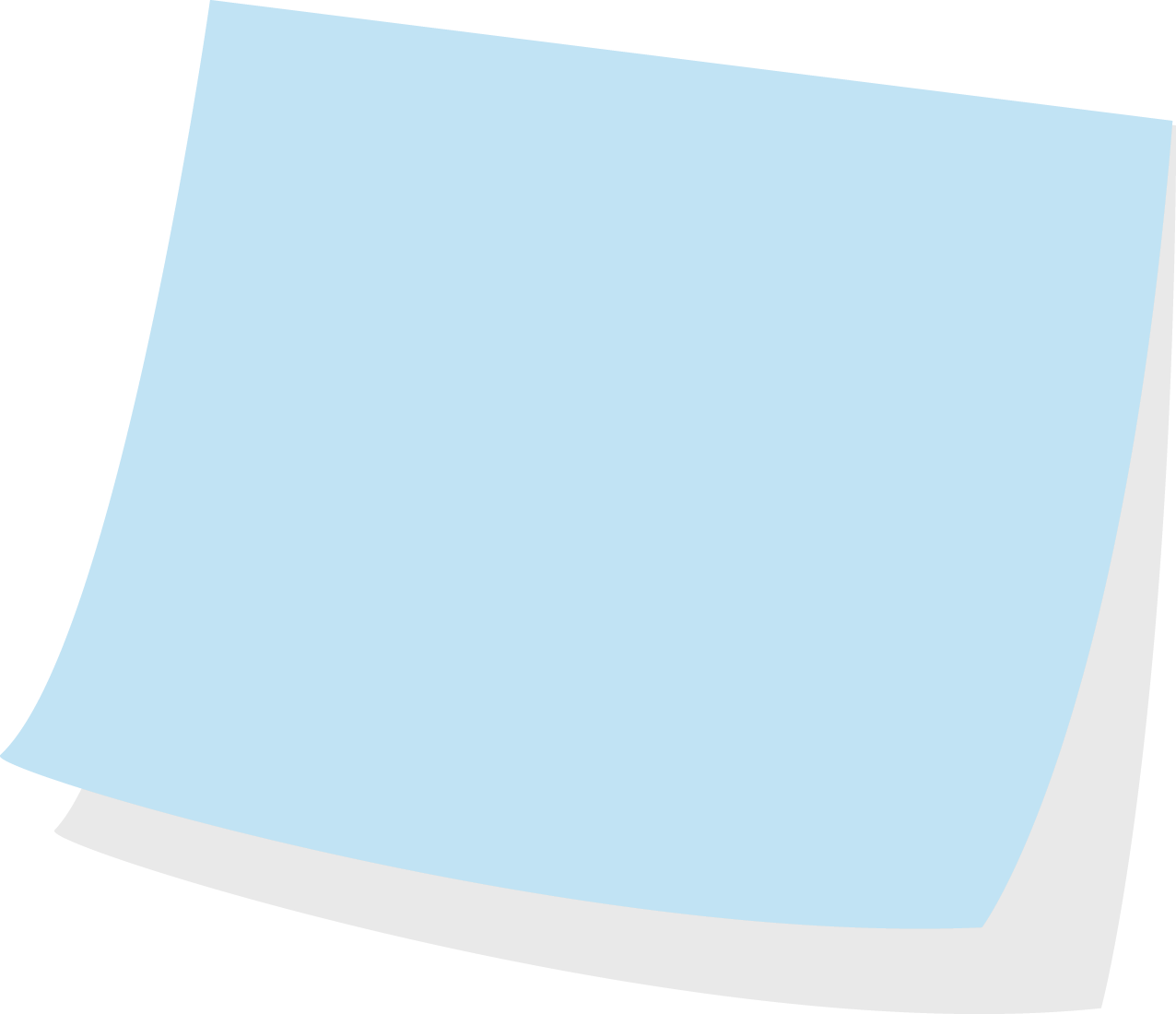 Management 101
School of Management
Total number of students 60
Contact name
Eric Marten, Neil Boyd
http://www.bucknell.edu/Documents/MG101/Syllabus.pdf
Who is it mainly for?
Management Students
Bucknell University
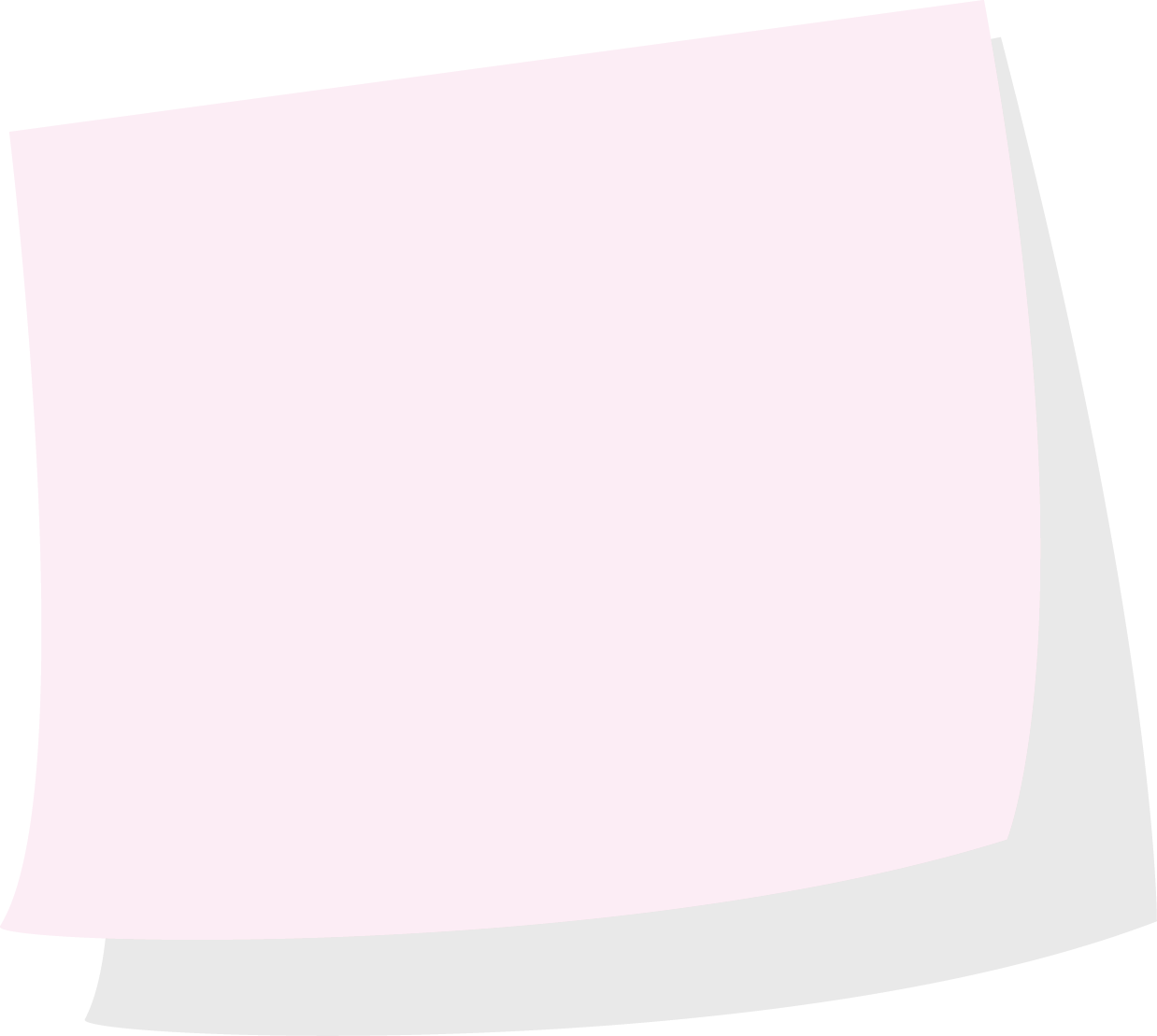 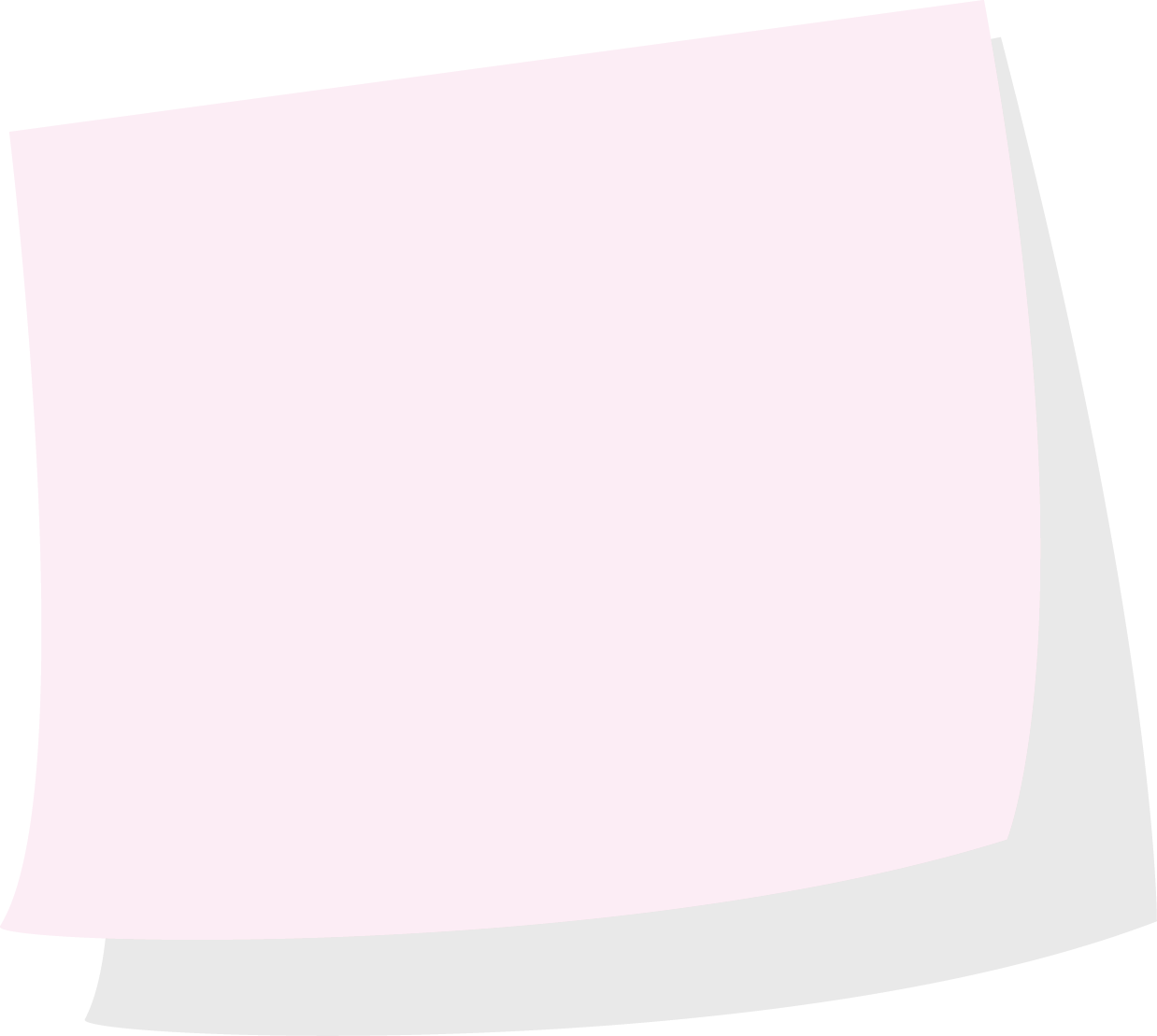 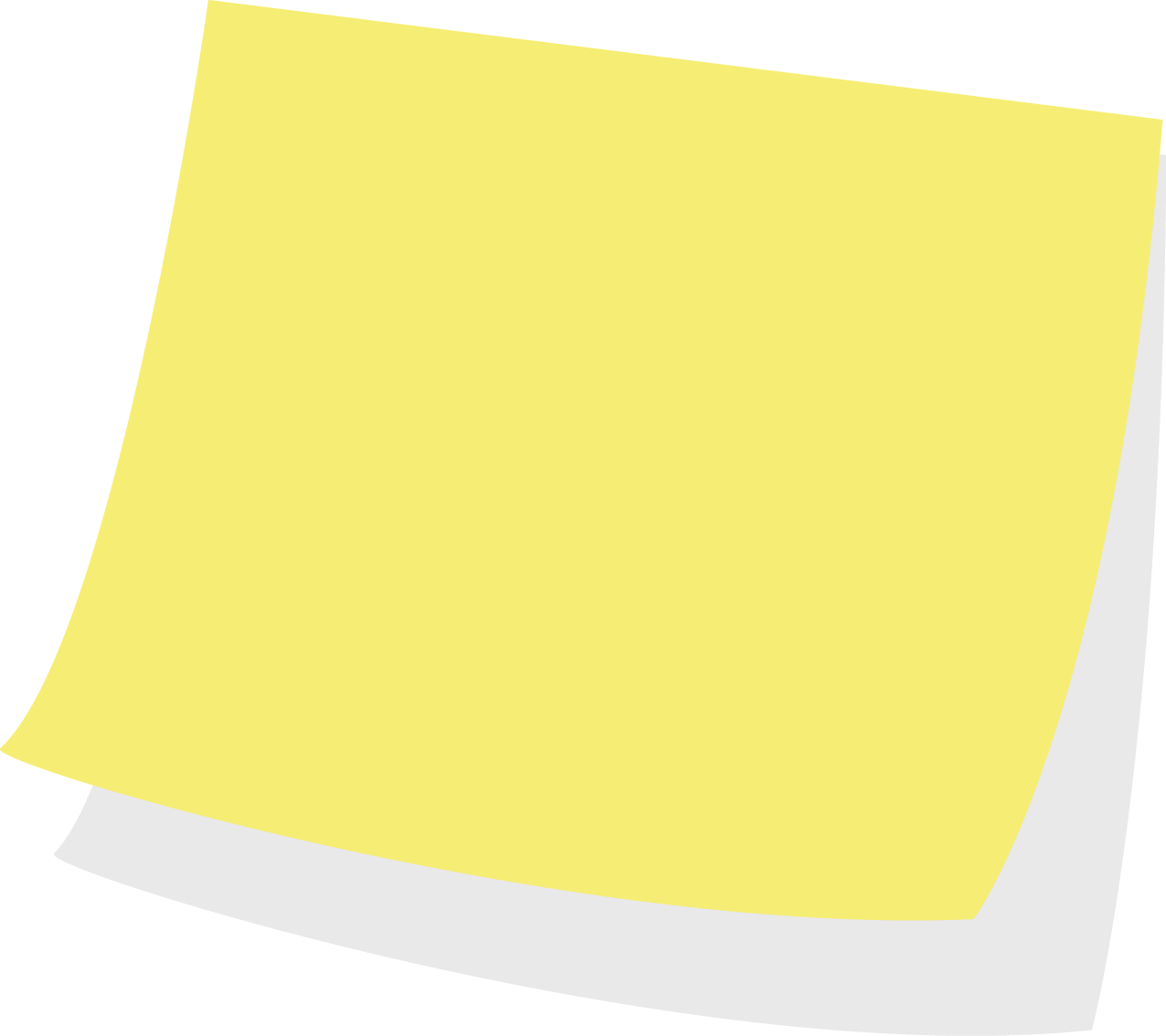 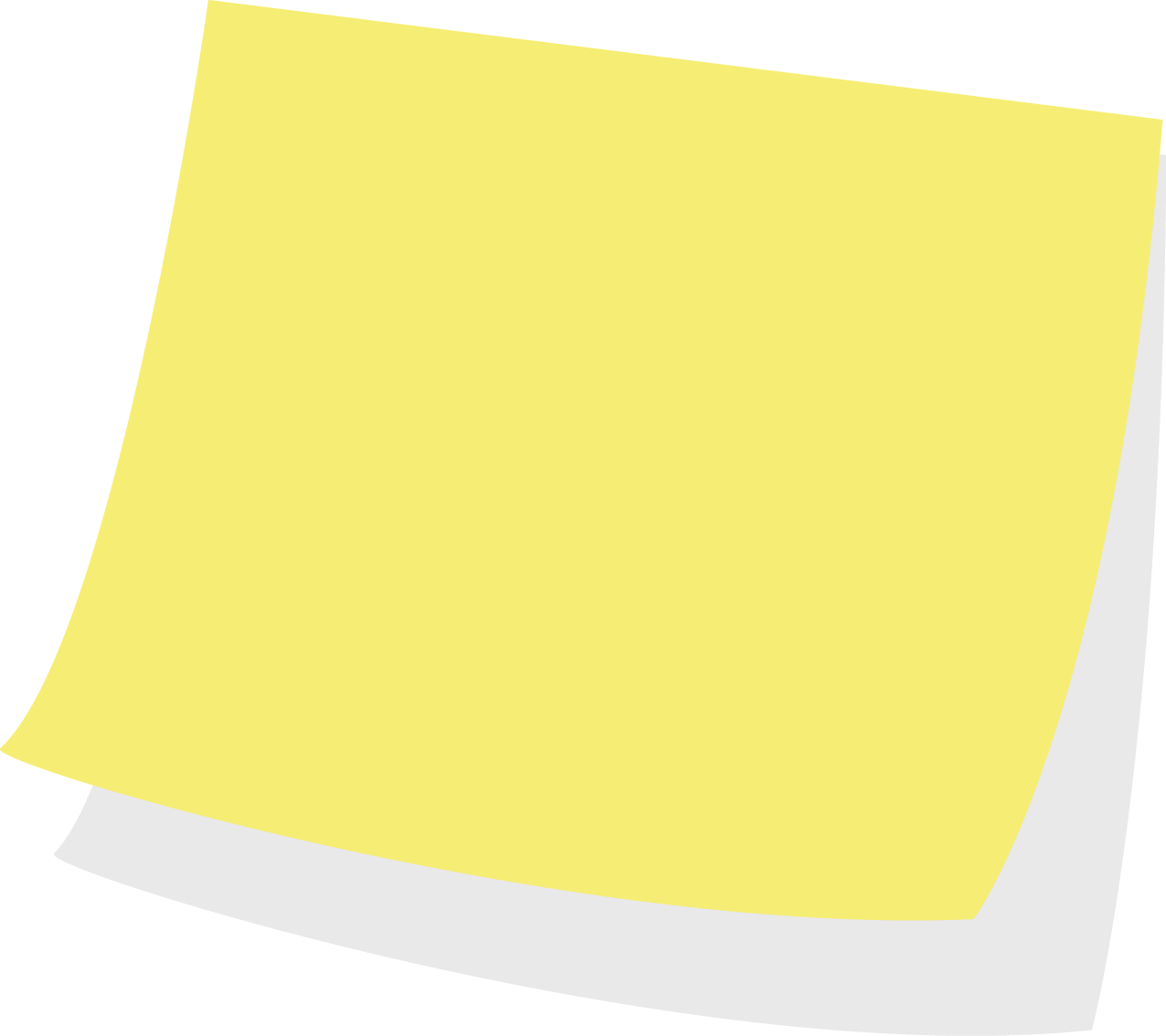 KEEN (Kern Entrepreneurship Education Network) Courses
College of Engineering
Joe Tranquillo, Charles Kim
Keen Winter Interdisciplinary Design Experience (KWIDE)
Engineering Department
Charles Kim
http://www.bucknell.edu/K-WIDE
Resource
Department
Total number of students
Number of undergraduate 
students
contact name
Website
Who is it mainly for?
Tech Meet-Up Lewisburg
Local Agencies
Steve Stumbris
http://www.bucknell.edu/small-business-development-center/entrepreneurs-incubator/networking-opportunities.html
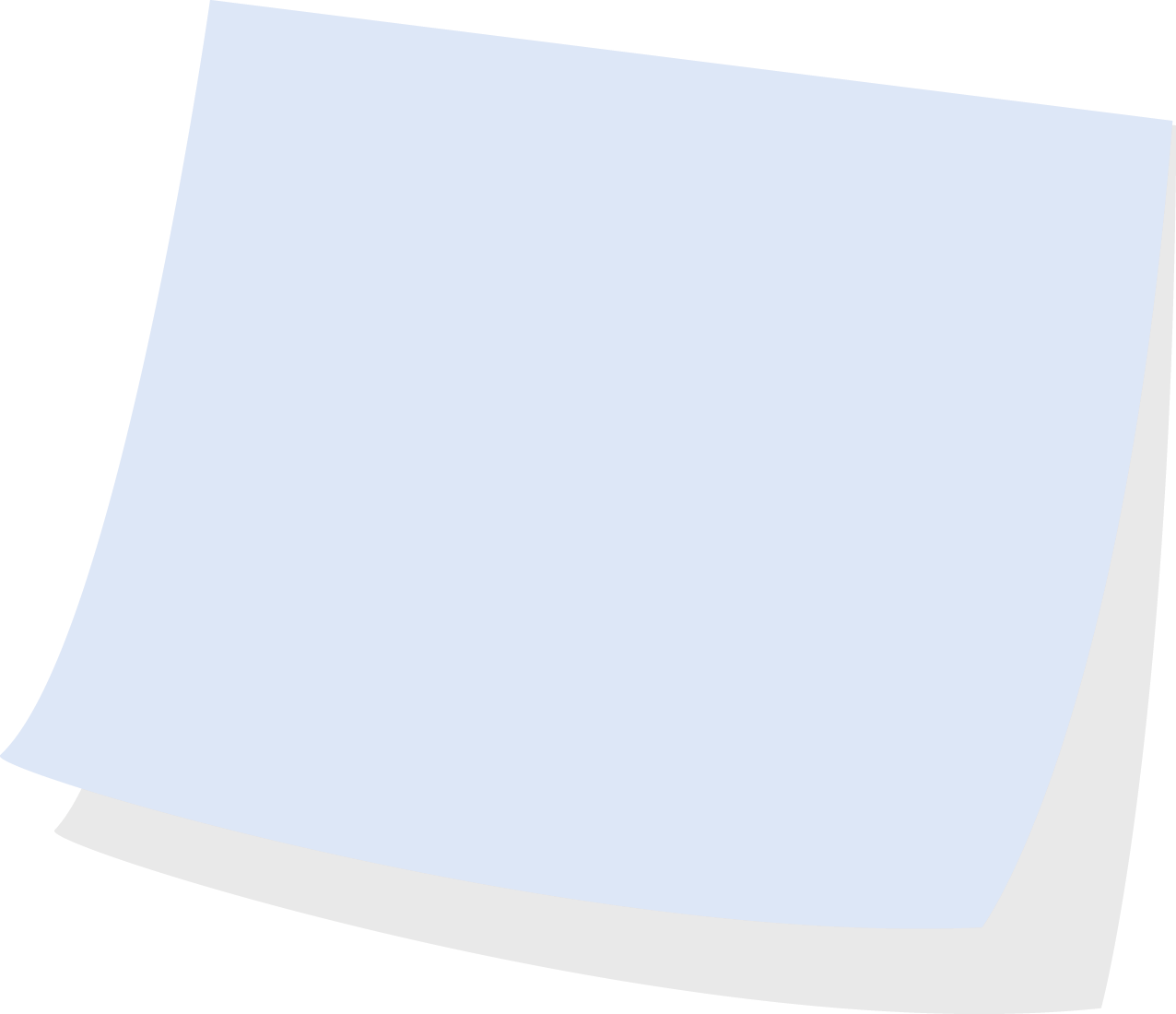 Bucknell Fabrication Workshop
Engineering Department
Eric Kennedy
http://www.bucknell.edu/news-and-media/2014/september/practical-prototyping.html
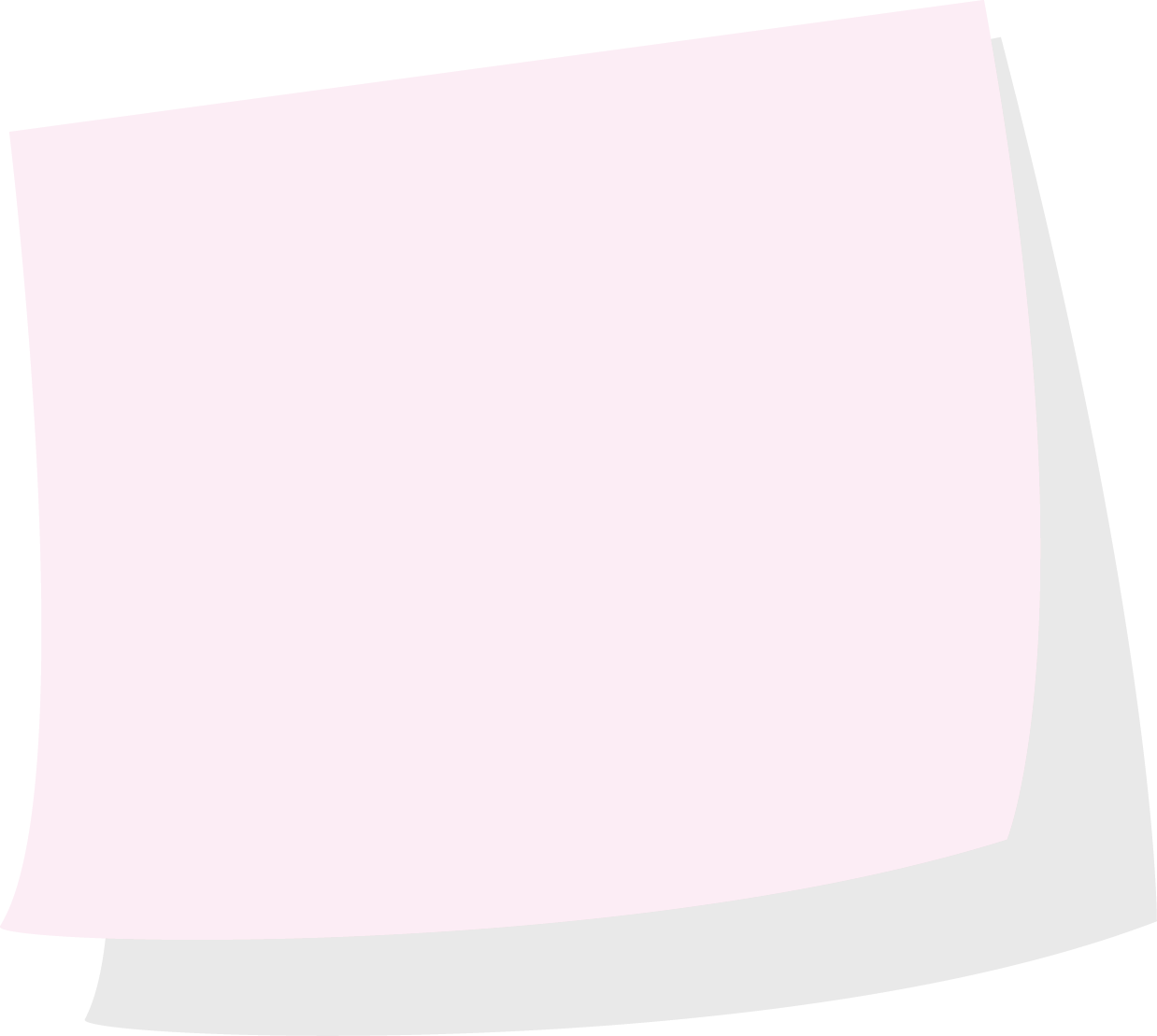 E&I House
Student Run
Reid Sanchez, Sami Golaski
https://www.facebook.com/BUEntrepreneurshipandInnovation?fref=ts
Bucknell University
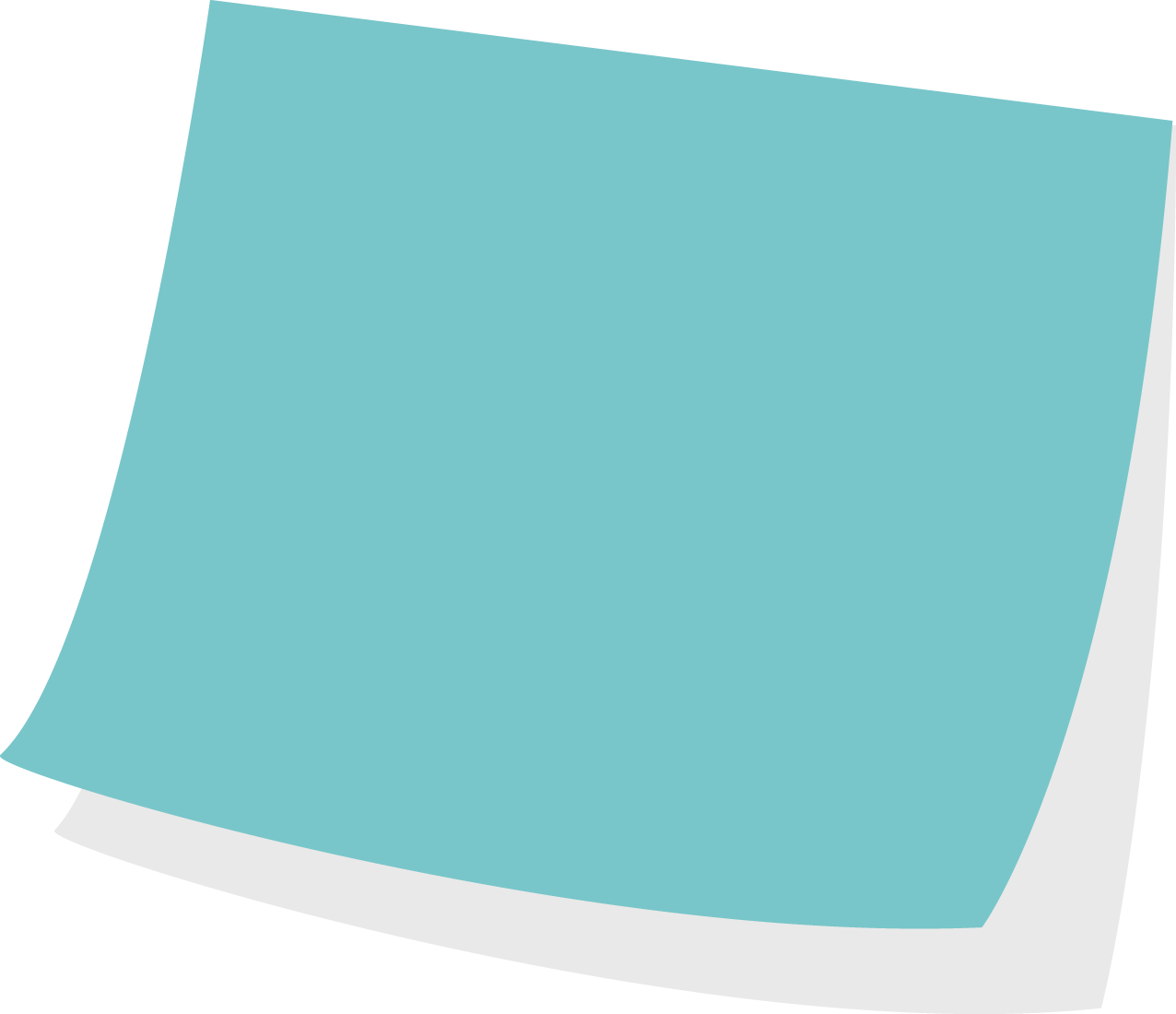 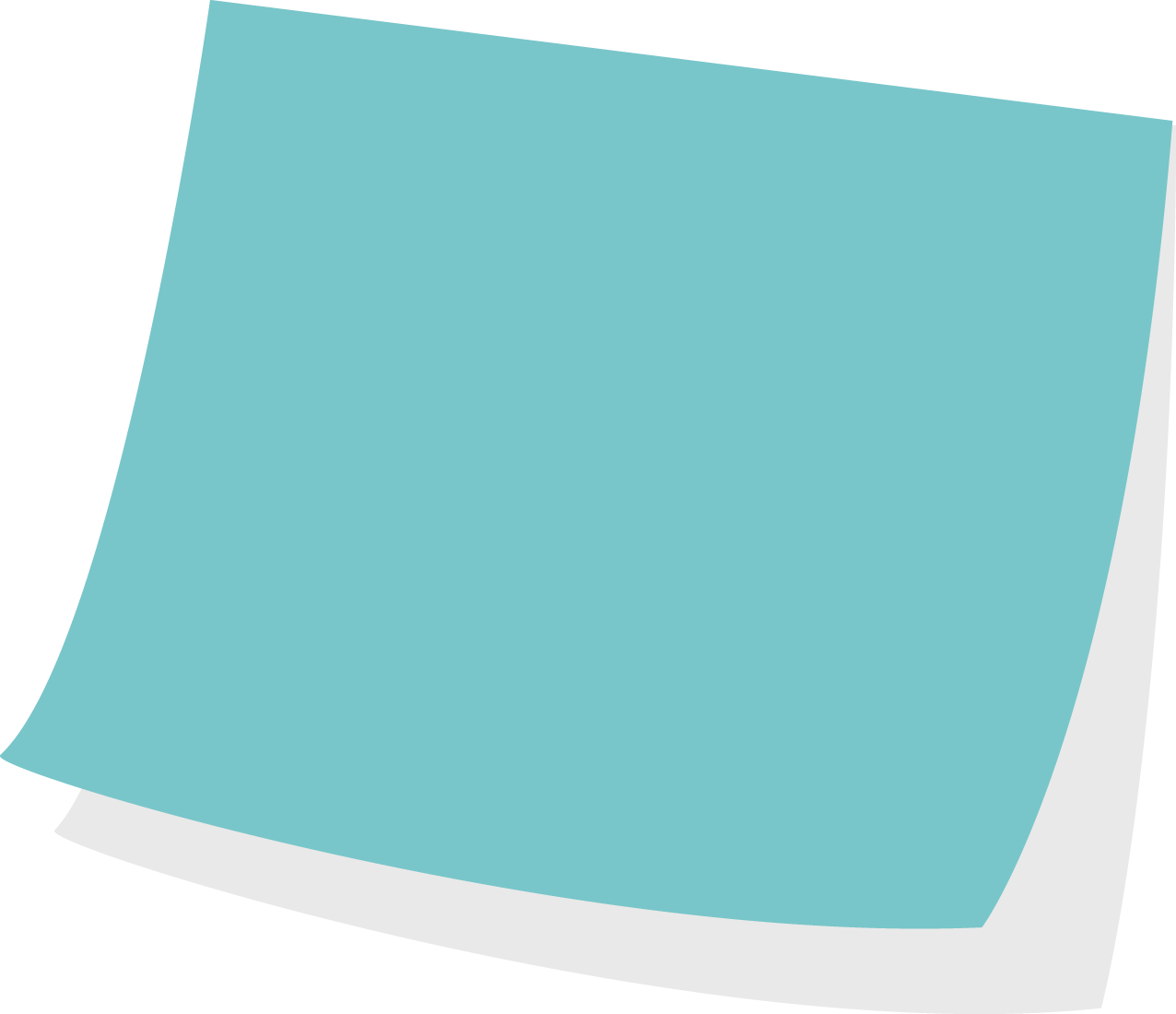 Senior Design Project
Engineering

Dept Chairs
http://www.bucknell.edu/news-and-media/2015/may/the-many-things-weve-made.html
Maker Space
Interdepartmental
Eric Kennedy
http://www.bucknell.edu/info-about-attending-bucknell/how-your-life-will-change/bucknell-makers/bucknell-maker-spaces.html
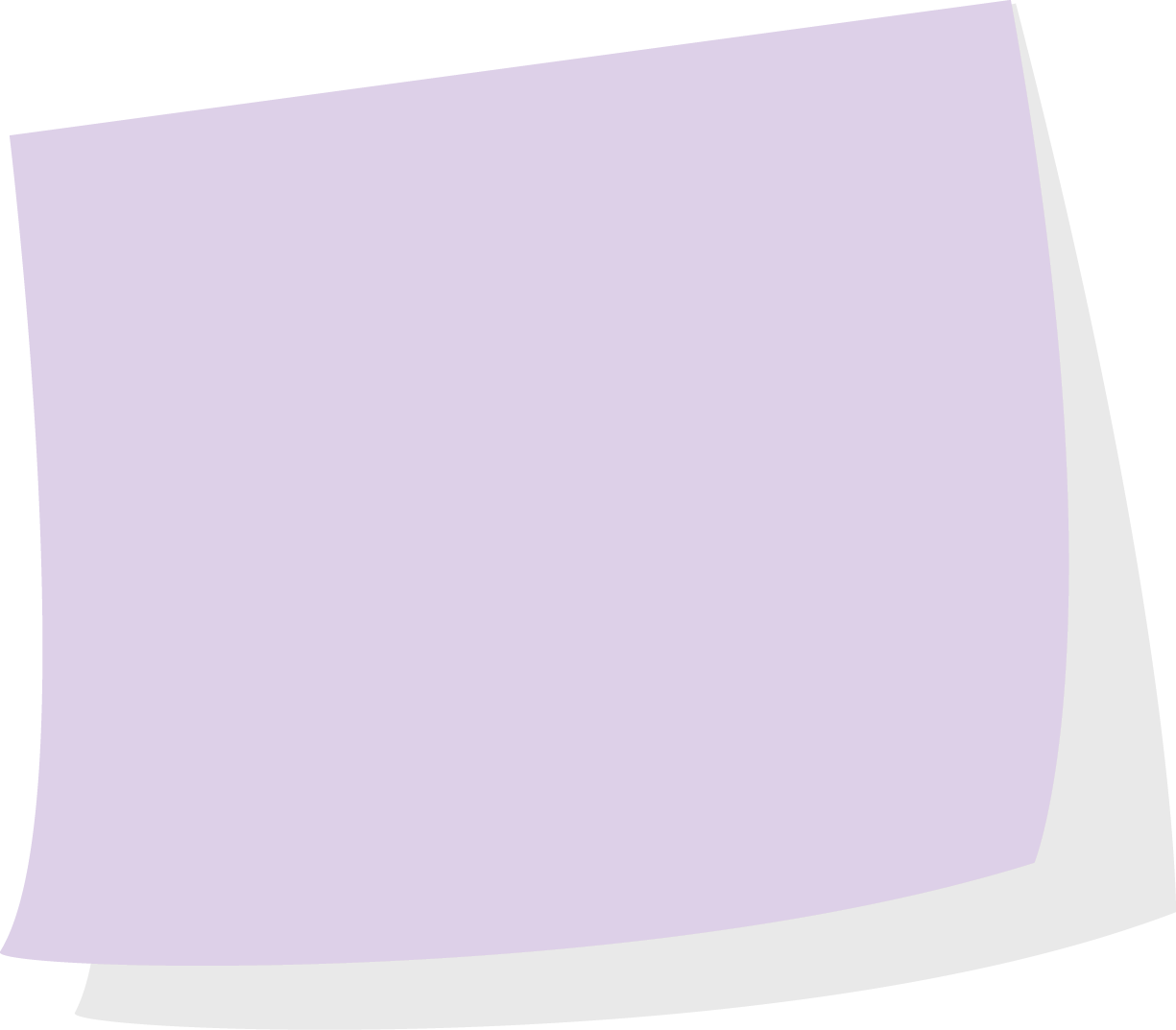 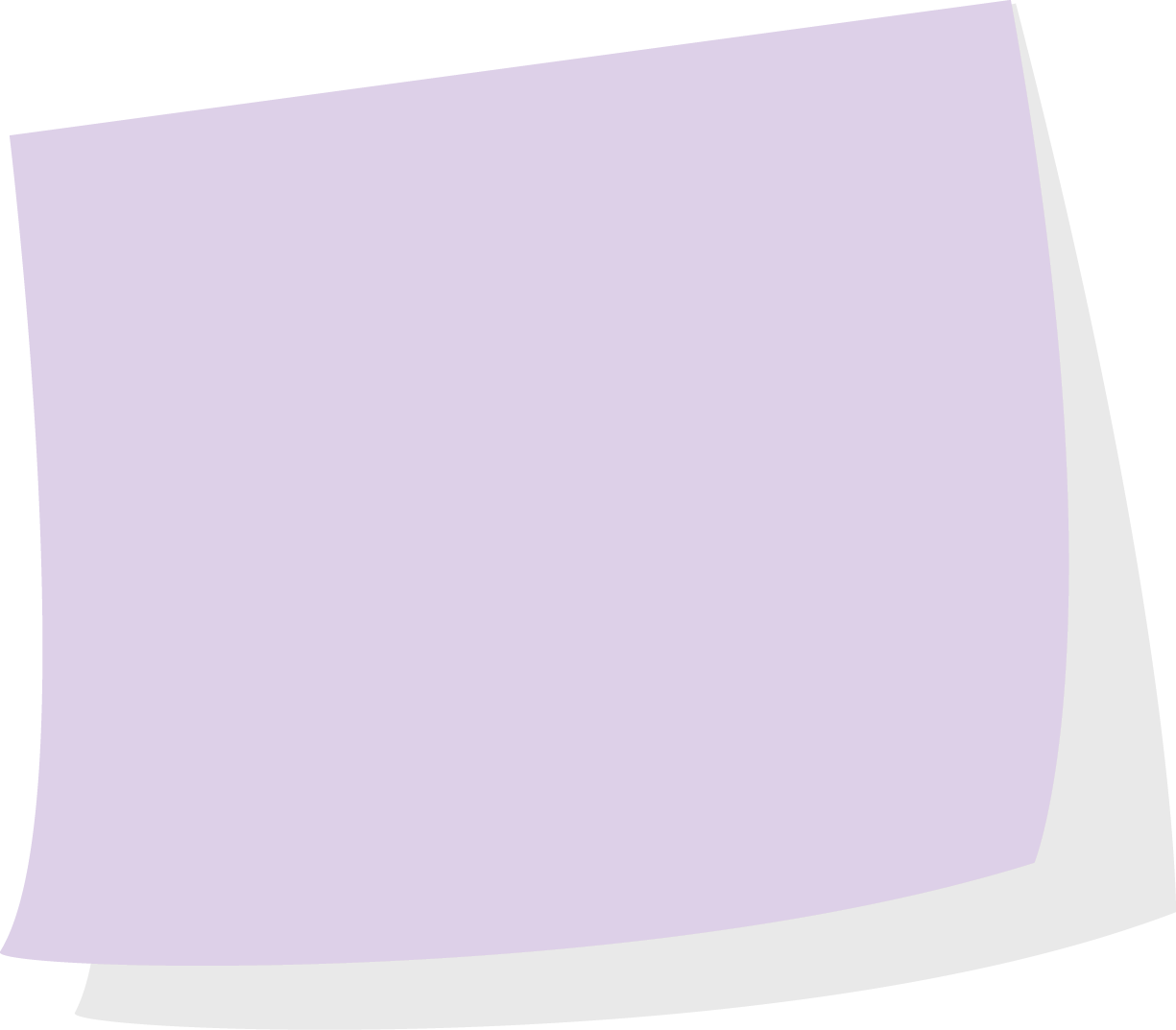 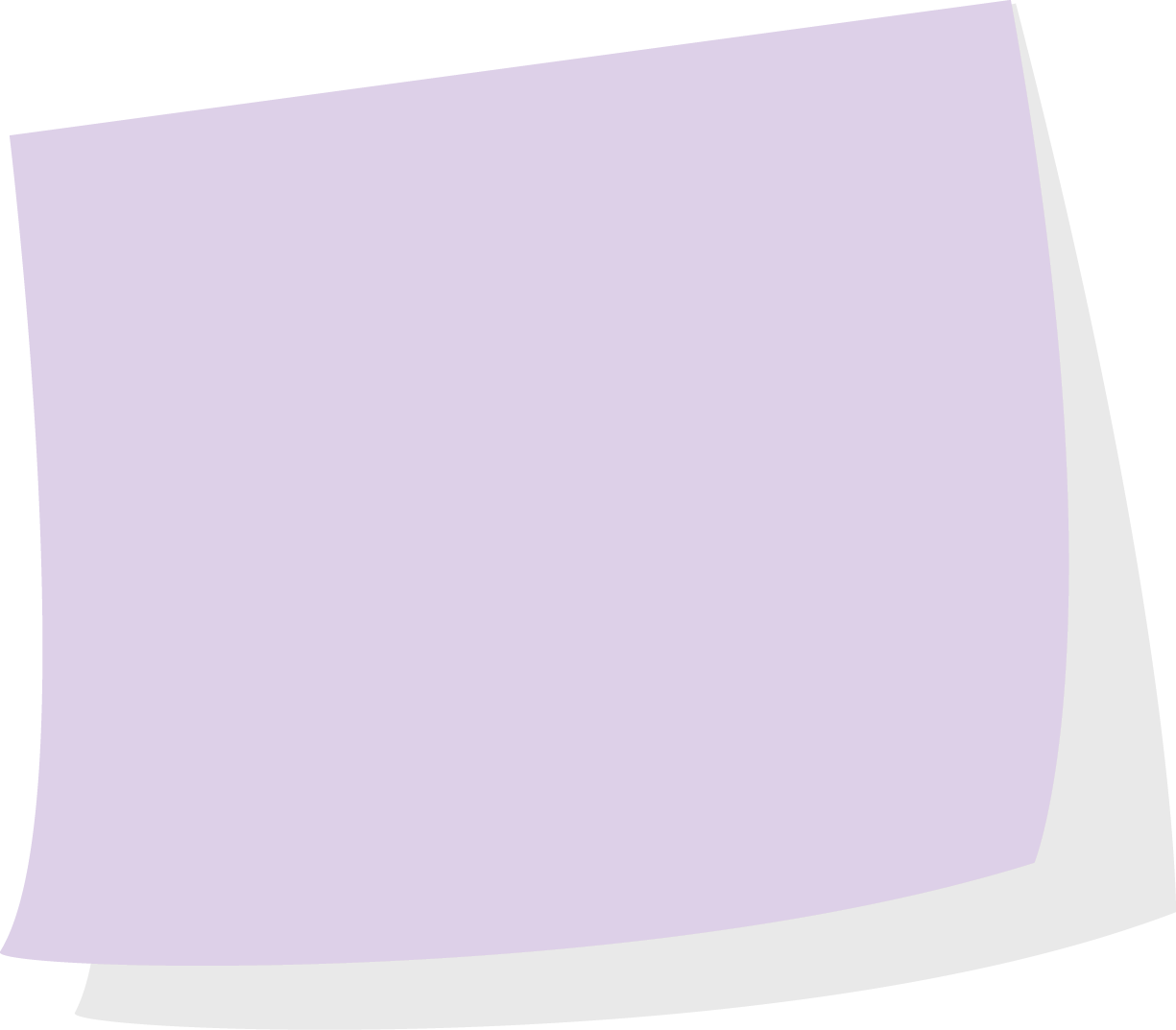 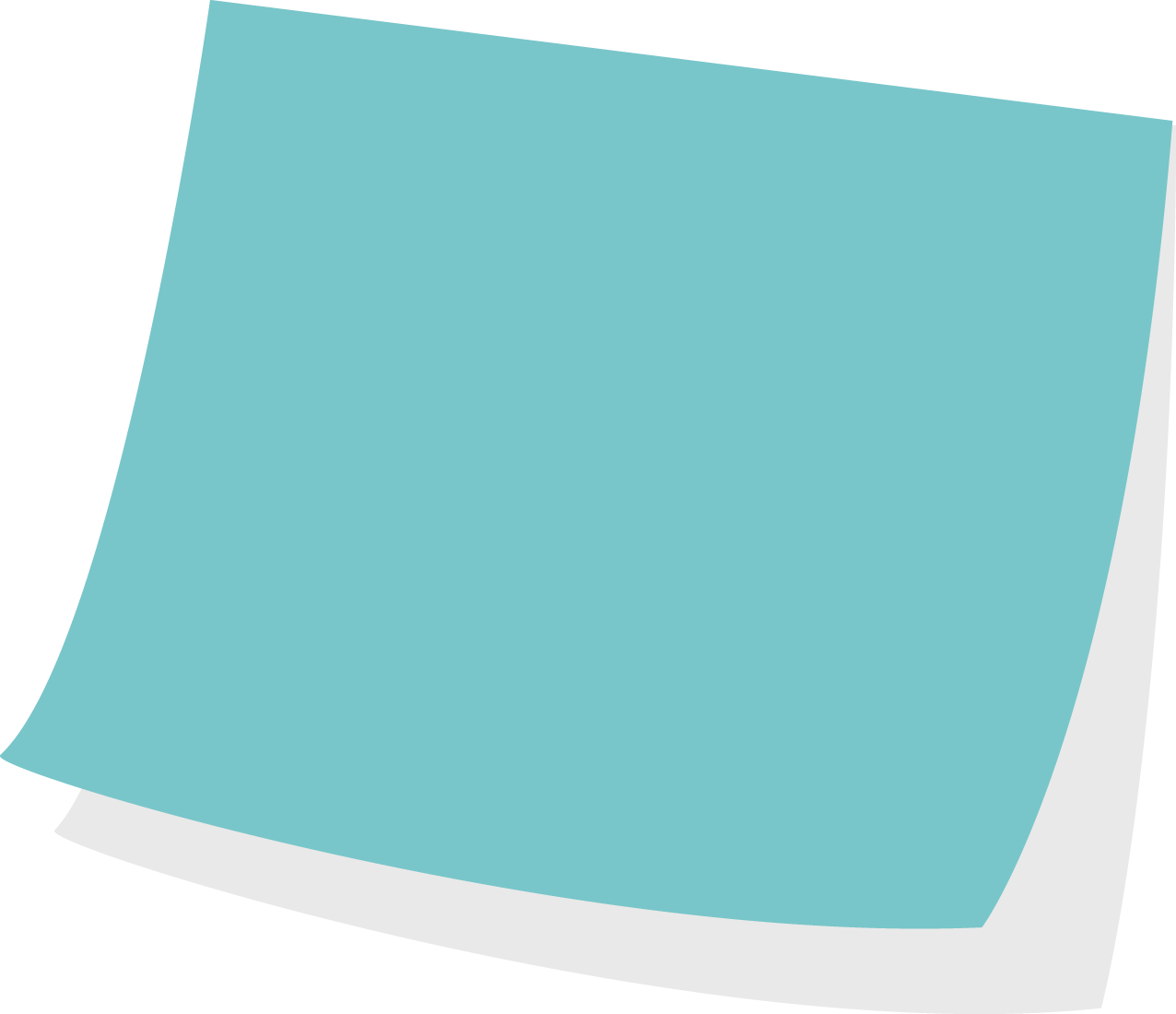 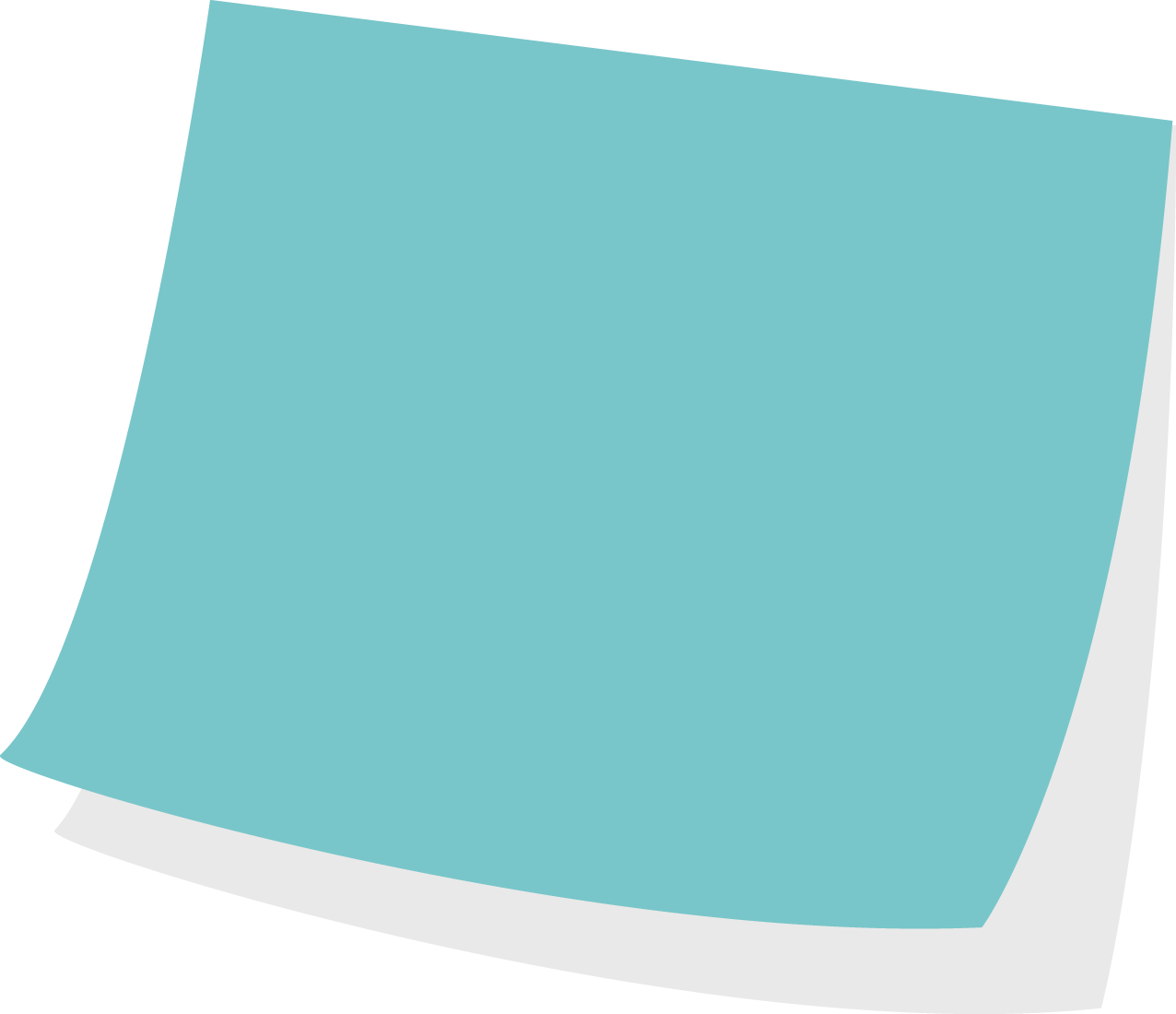 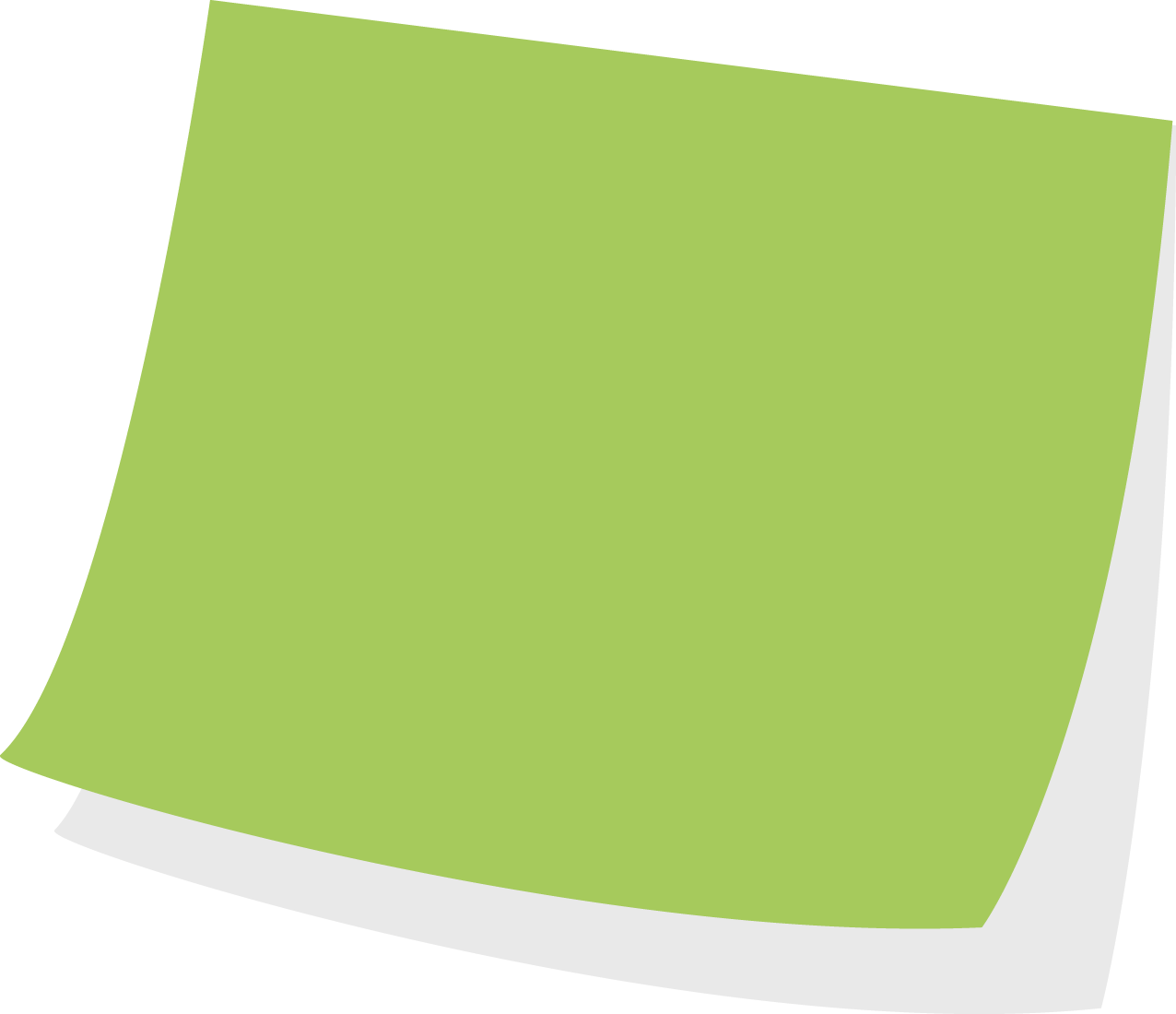 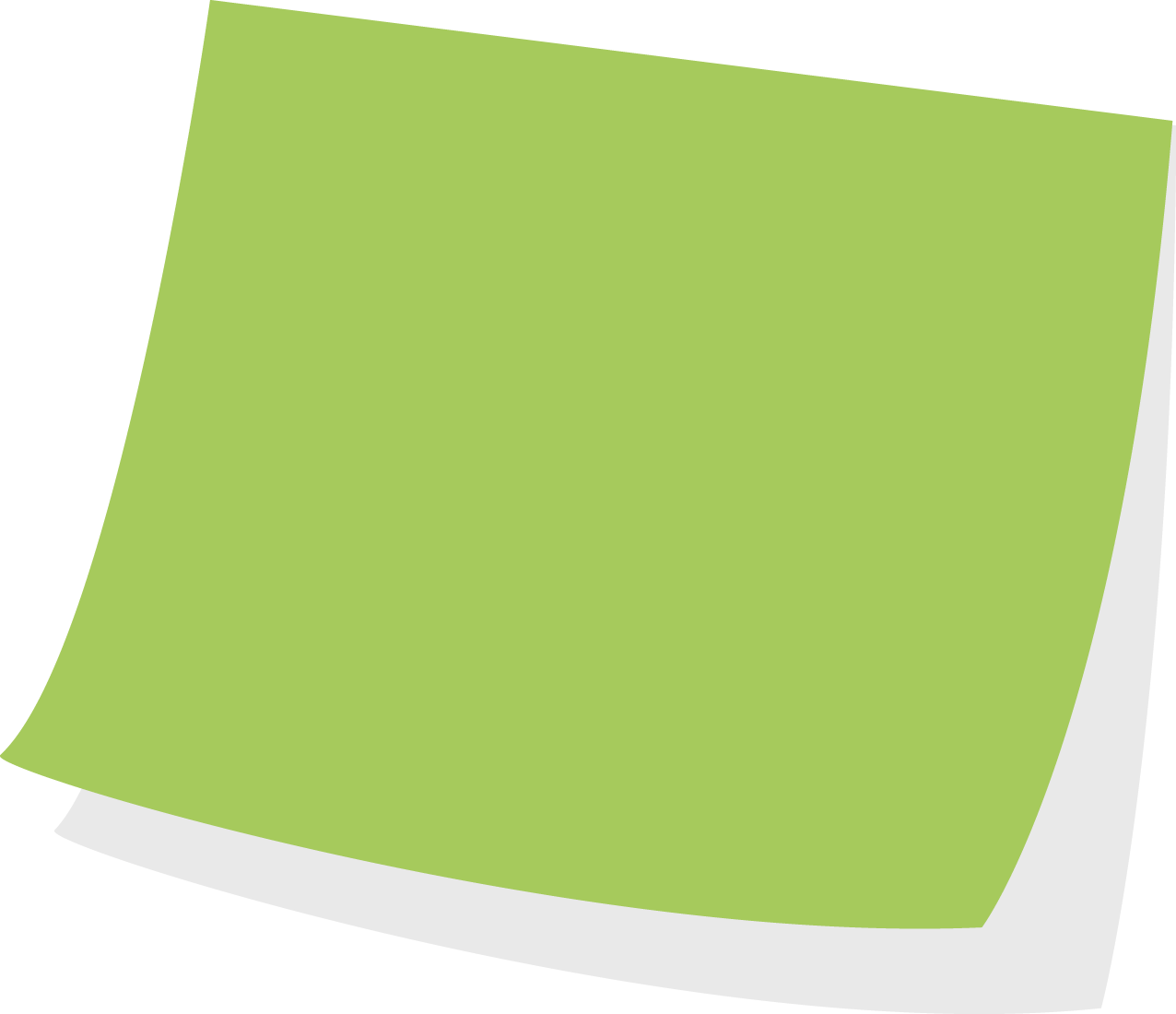 PDL: Project Development Lab
Engineering
George Waltman
http://www.bucknell.edu/engineering-college-of/about-the-college/engineering-facilities/interdisciplinary-engineering-facilities/project-development-laboratory-(pdl).html
Art Barn
Art Department: A space for experimenting with materials, prototyping and modeling

Joe Meiser
Externship Opportunities
Interdepartmental

Emily Dietrich
http://www.bucknell.edu/Externships
Markets,Innovation and Design
MIDI
Seth Orsborn
http://bucknell.edu/MarketsInnovationDesign
Biz (Business) Pitch
Engineering; Business

Steve Stumbris
http://www.bucknell.edu/bizpitch
Inter-Disciplinary Senior Design
KEEN
Steve Shooter
http://www.bucknell.edu/engineering-college-of/special-engineering-programs/keen/ideas-design-studio-courses.html
Institute for Leadership in Technology and Management
Interdisciplinary

Eric Santanen
http://www.bucknell.edu/ILTM
Bucknell University
Entrepeneurs Incubator in Lewisburg
SBDC

sbdc@bucknell.edu
http://www.lewisburgpa.com/resources/bucknell-university-entrepreneurs-incubator/
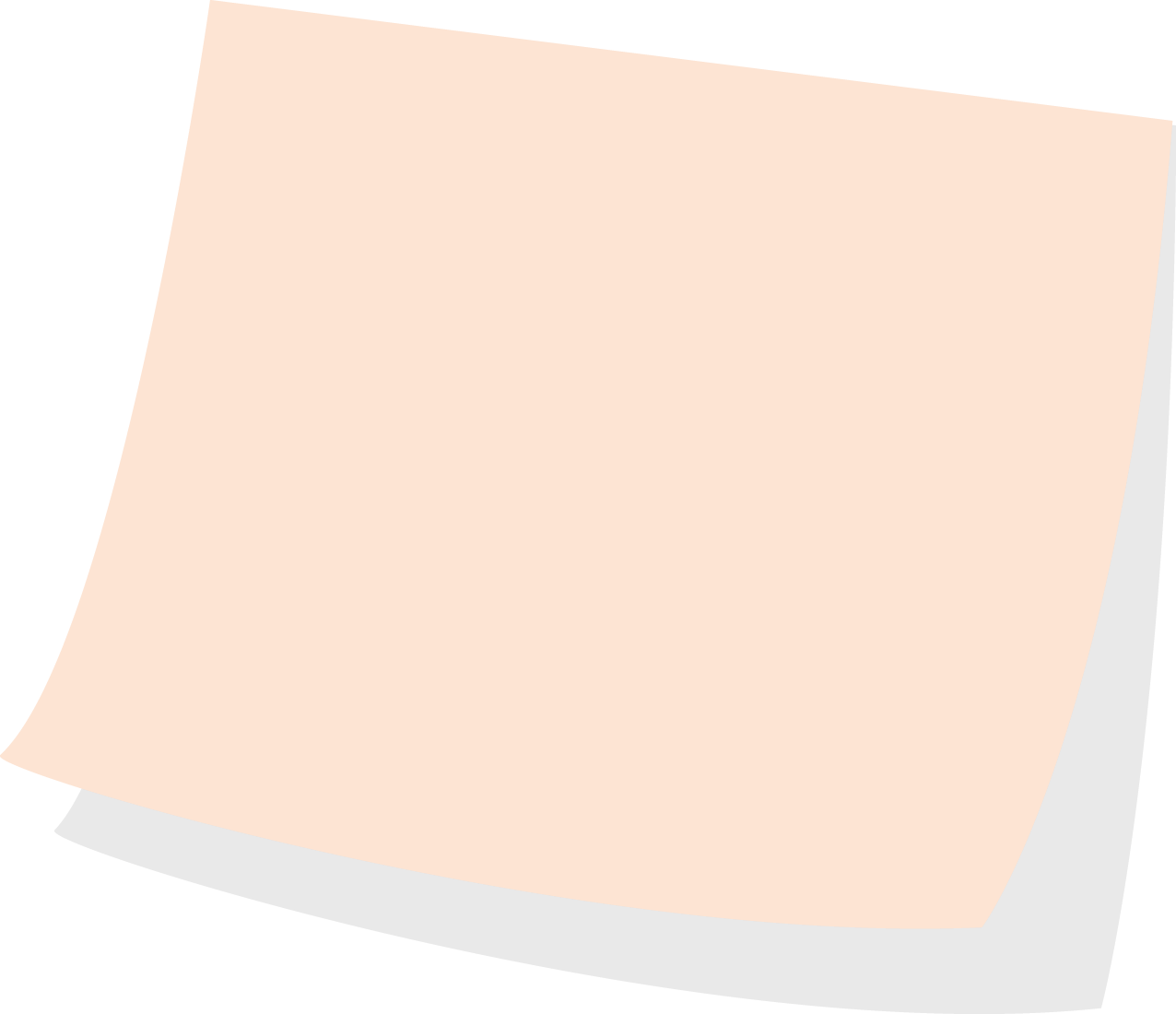 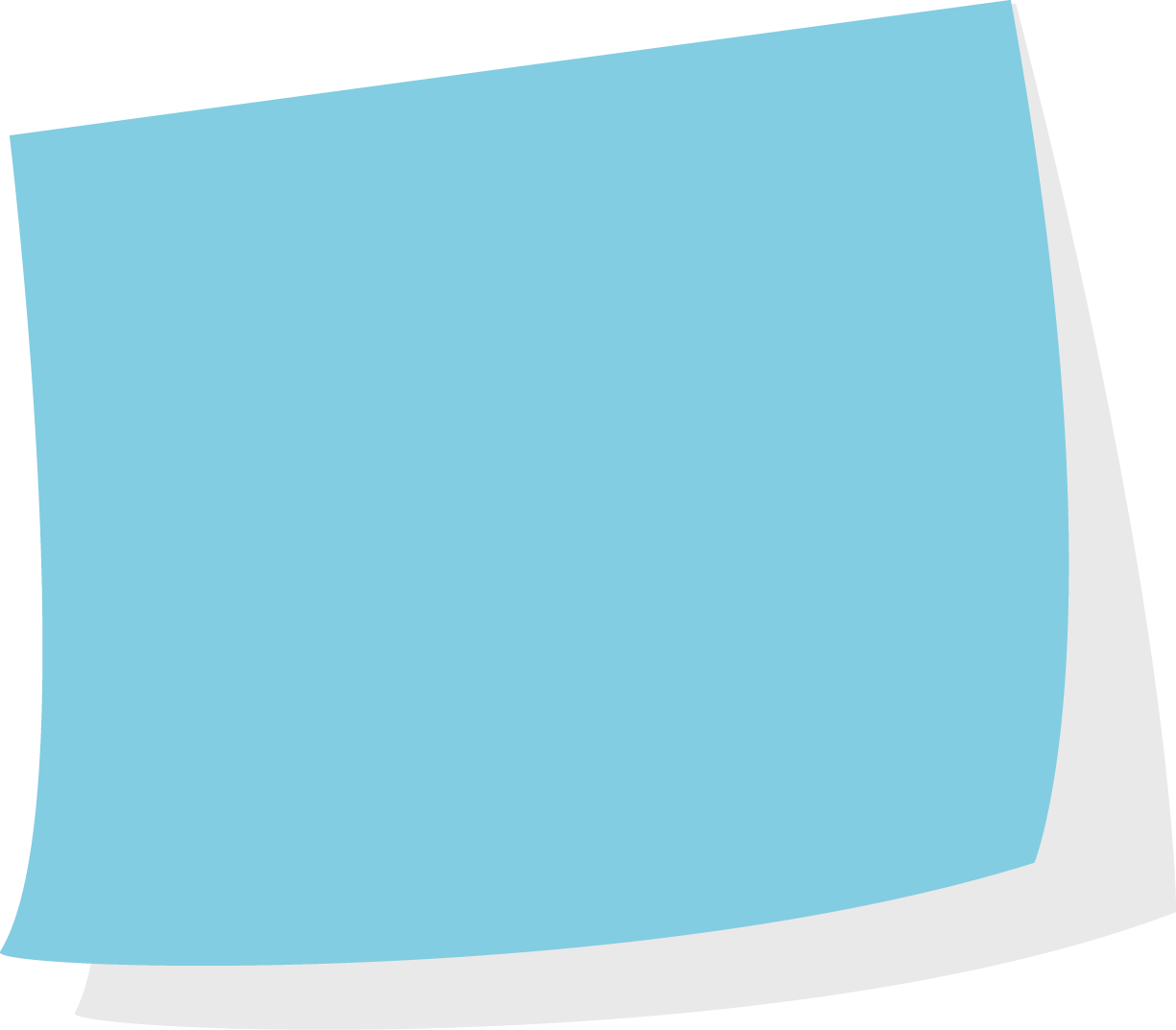 Small Business Development Center

School of Engineering

Steve Stumbris
http://www.bucknell.edu/SBDC
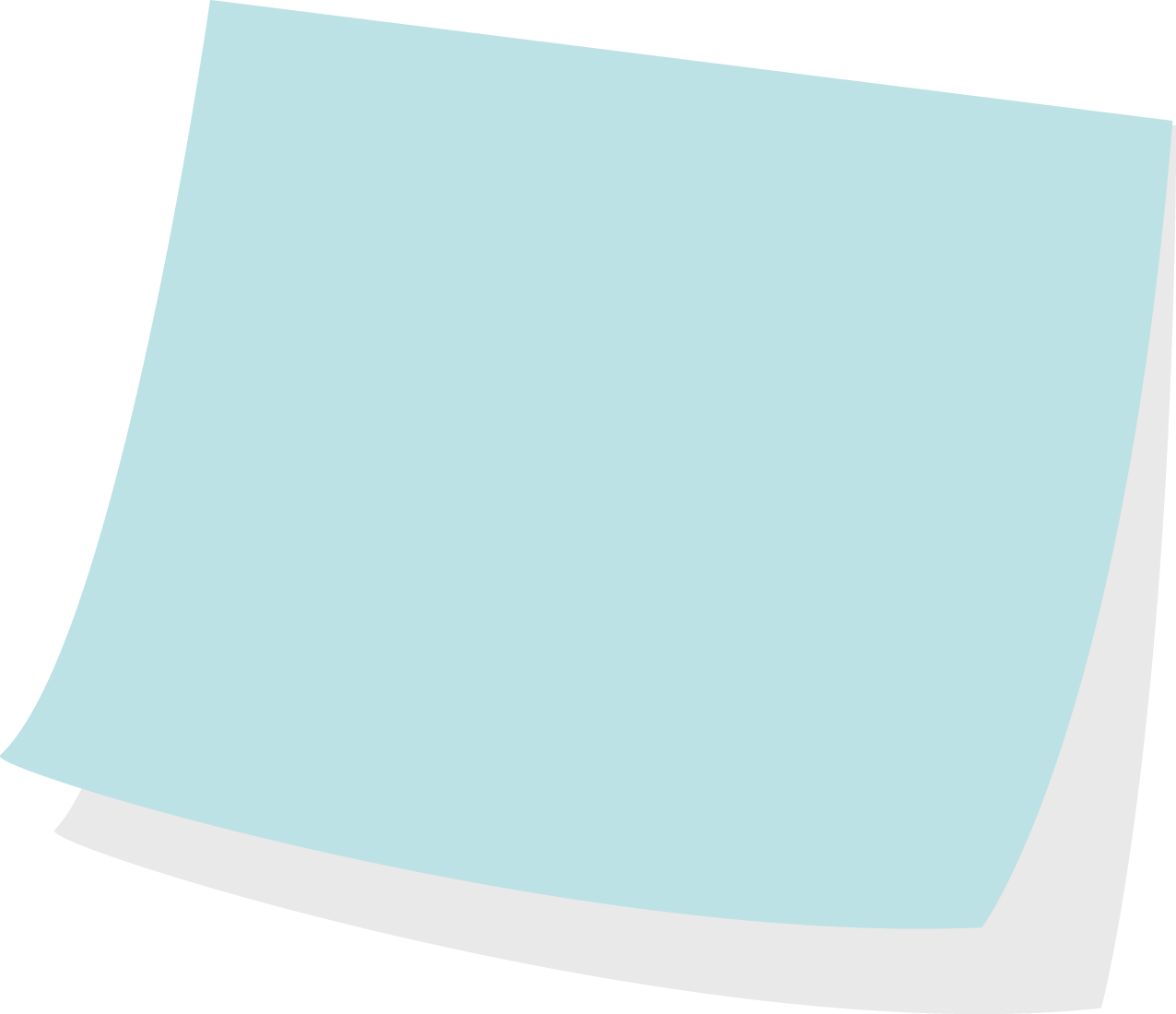 Bucknell Innovation Group

Inter-Departmental
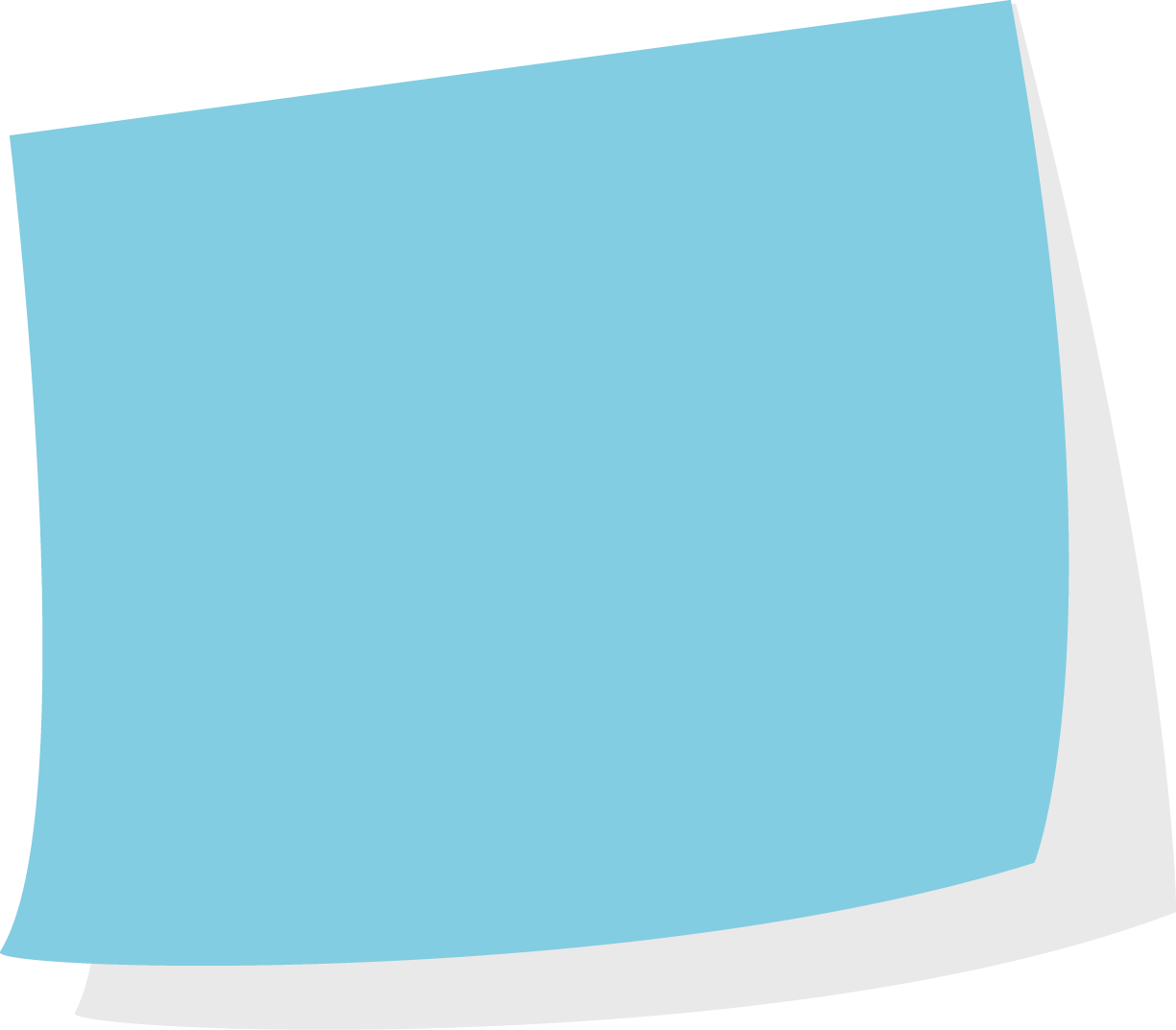 Reed-Garmin Engineering Entrepreneurship Award
Engineering

Mike Toole
http://www.bucknell.edu/communications/bucknell-magazine/recent-issues/spring-2014/designs-on-the-future.html
Resource
Department
Total number of students
Number of undergraduate 
students
contact name
Website
Who is it mainly for?
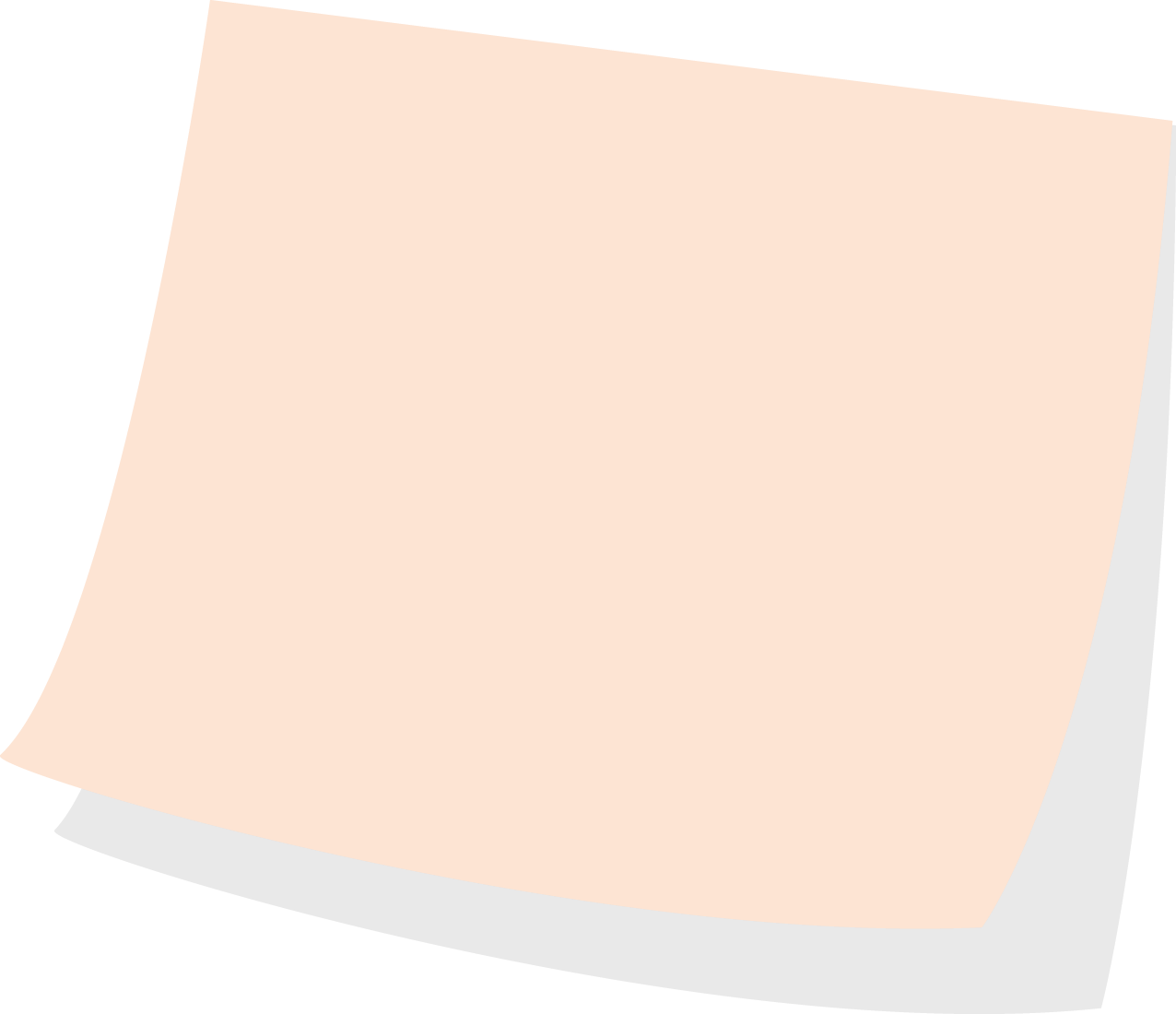 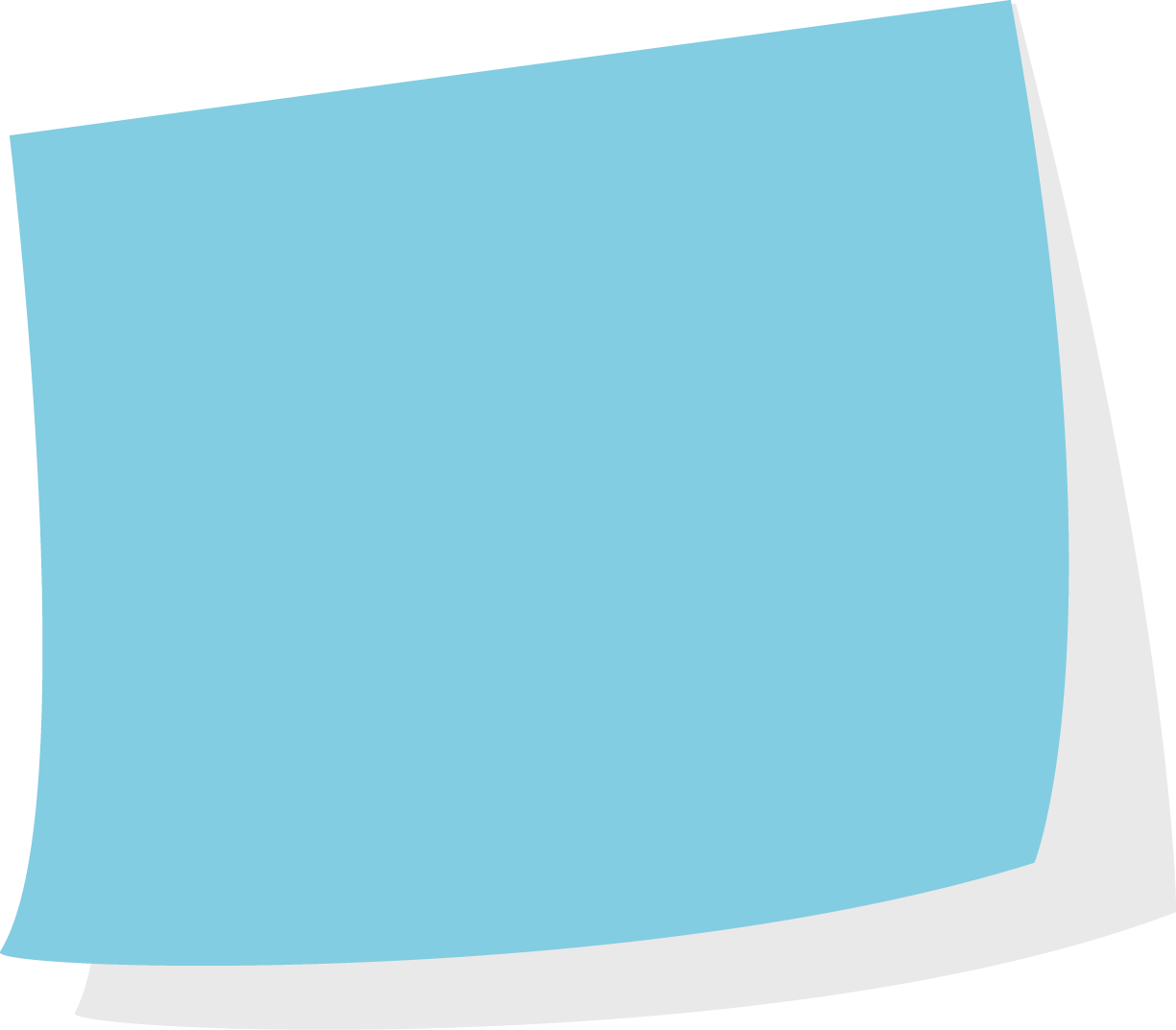 Bucknell Writing Center
Interdepartmental

Abe Feuerstein
http://www.bucknell.edu/WritingCenter
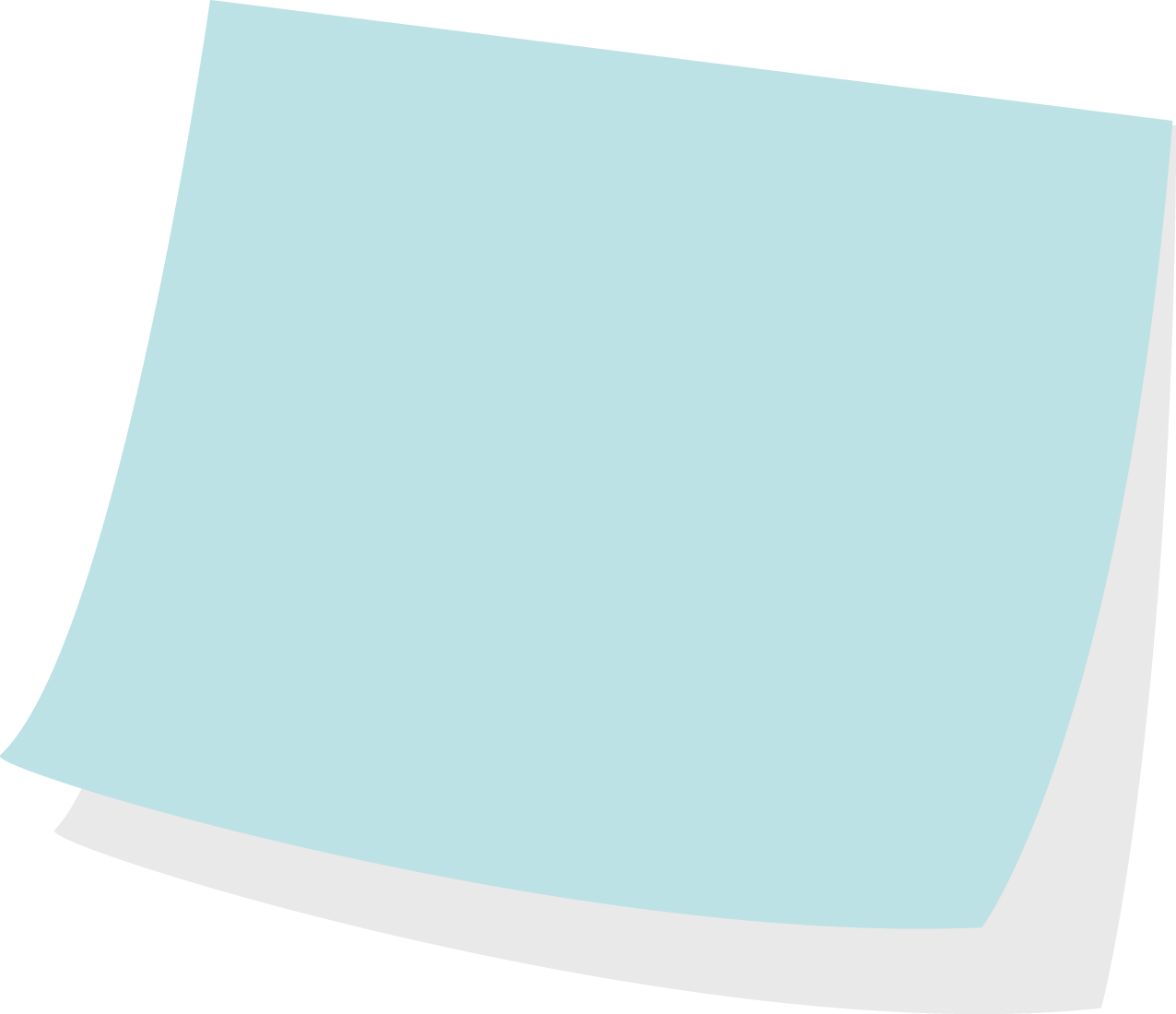 Nifty Ideas Fund
Engineering
Nate Siegel
http://www.bucknell.edu/info-about-attending-bucknell/how-your-life-will-change/bucknell-makers/a-letter-from-president-john-c-bravman-to-president-obama.html
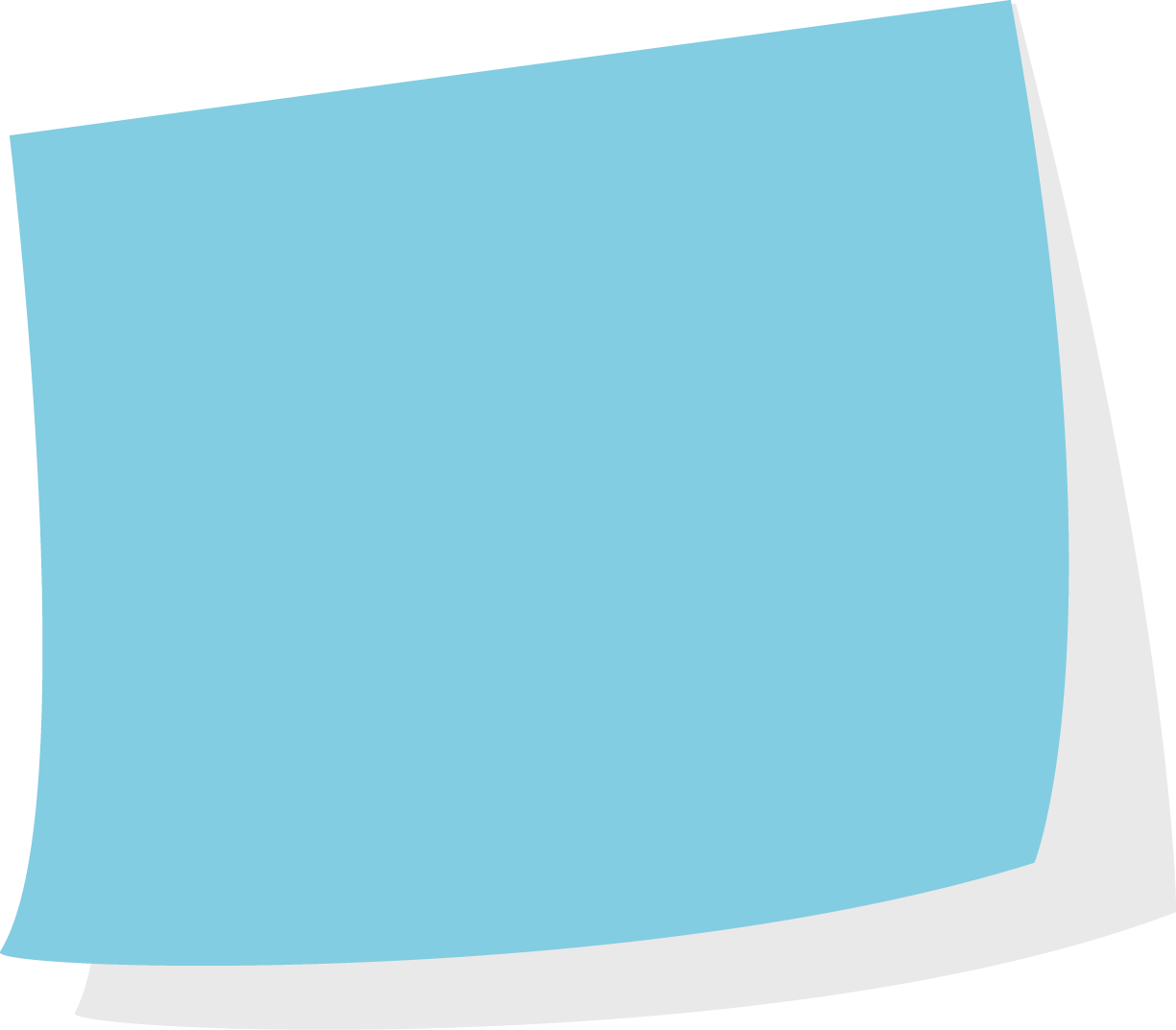 Bucknell Career DevelopmentCenter

cdc@bucknell.edu
http://www.bucknell.edu/CDC
Bucknell University
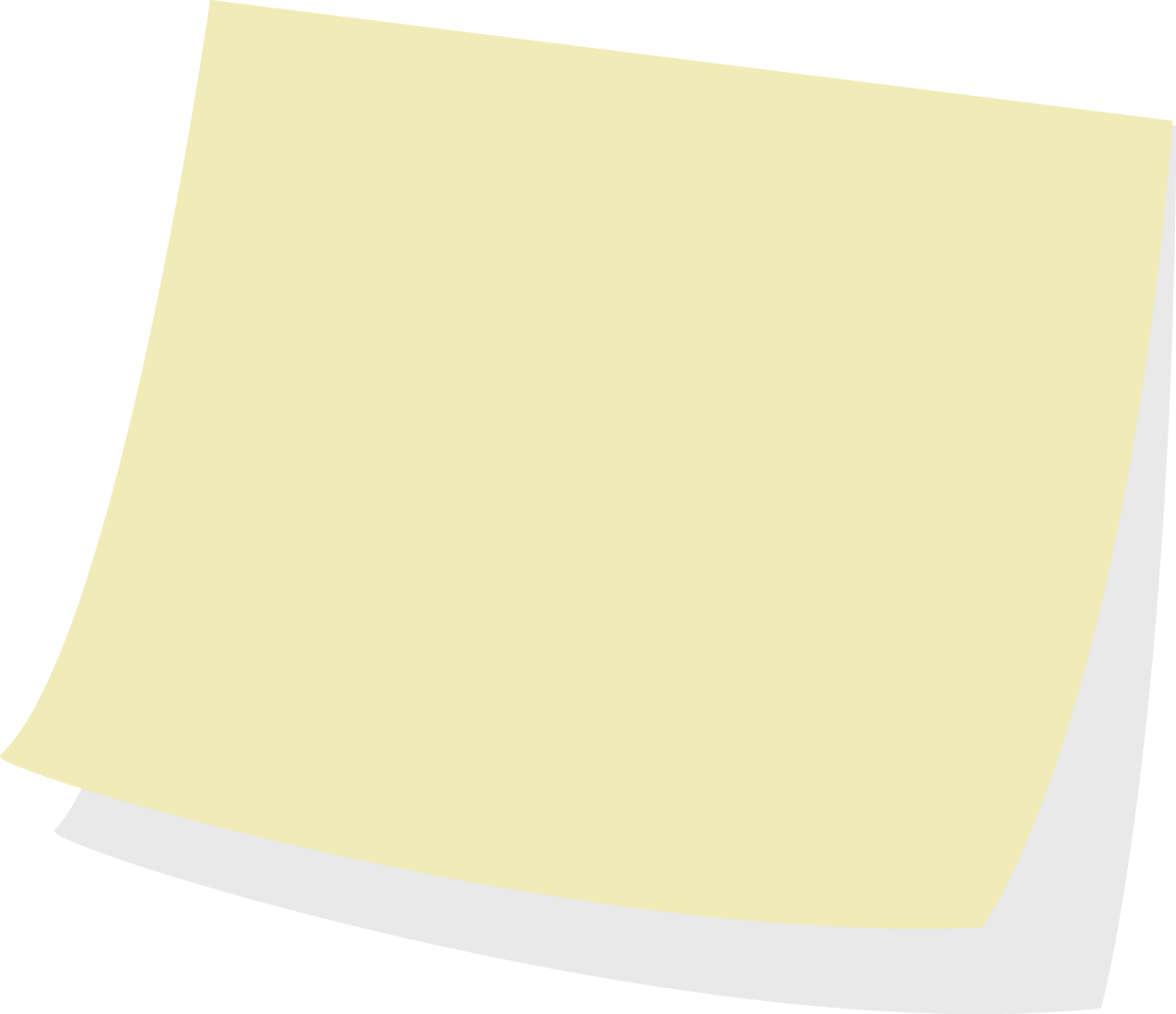 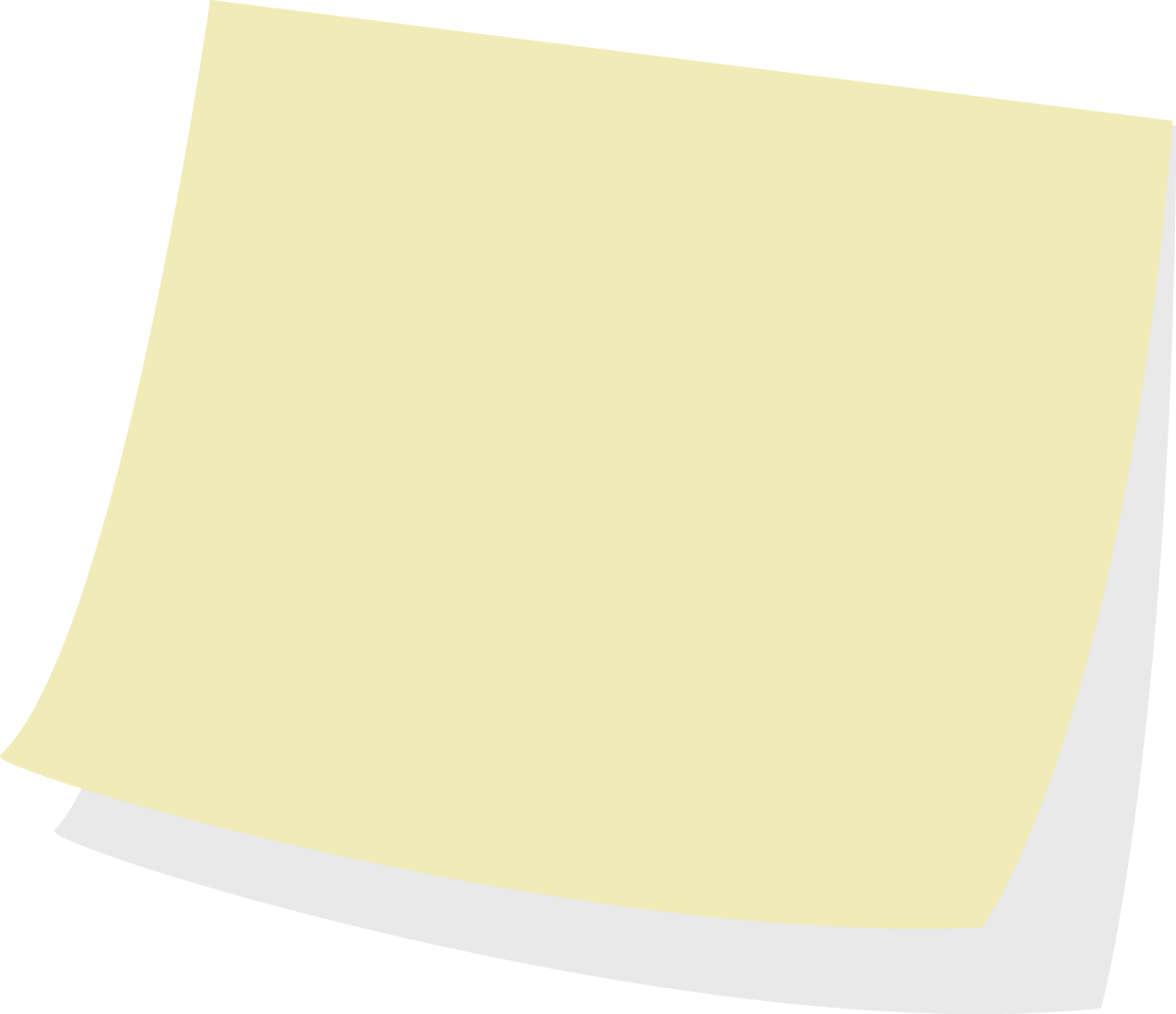 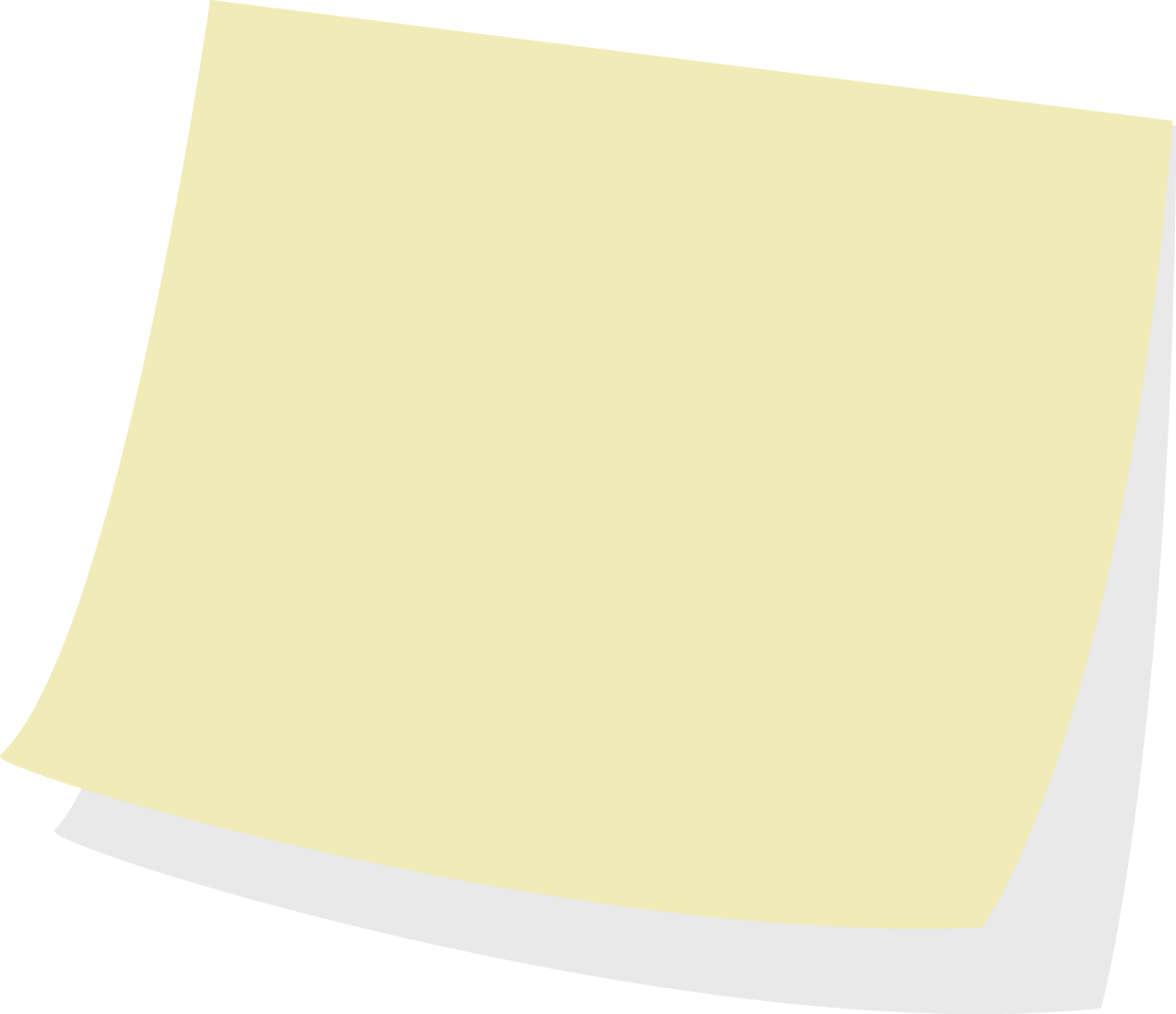 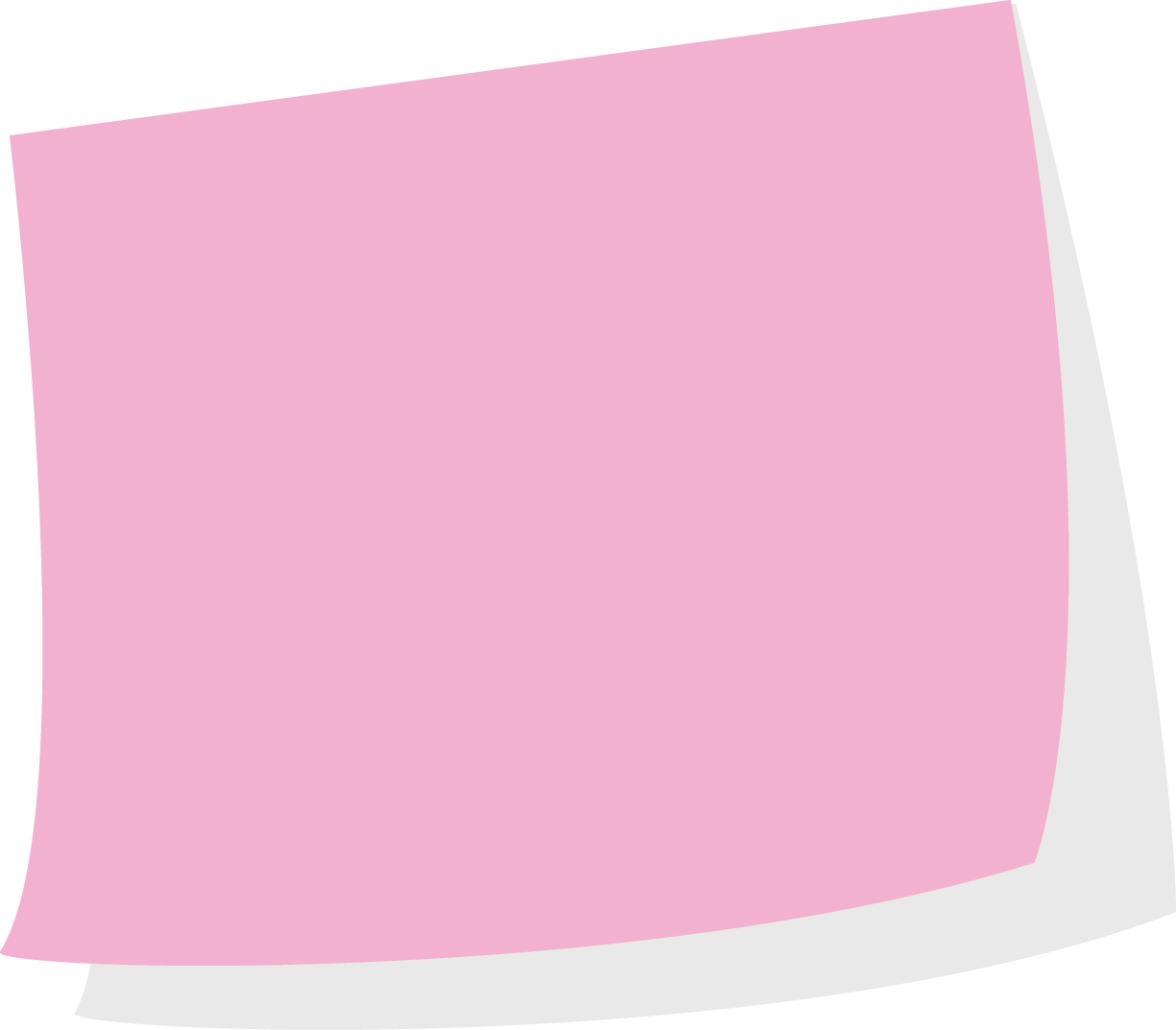 Bucknell Entrepreneurial Network
Career Development Center
mmg019@bucknell.edu
https://getinvolved.bucknell.edu/organization/BentN/about
KEEN KErn Entrepreneurship Education Network
College of Engineering
30-50 Undergraduate 
Joe Tranquillo, Charles Kim
http://www.buc...nell.edu/KEEN
PDL: Project Development Lab
College of Engineering
~40 Students
George Waltman
http://www.bucknell.edu/engineering-college-of/about-the-college/engineering-facilities/interdisciplinary-engineering-facilities/project-development-laboratory-(pdl).html
Stress Testing/Cement Lab
Civil Engineering Department
~20 Students
James Gutelius
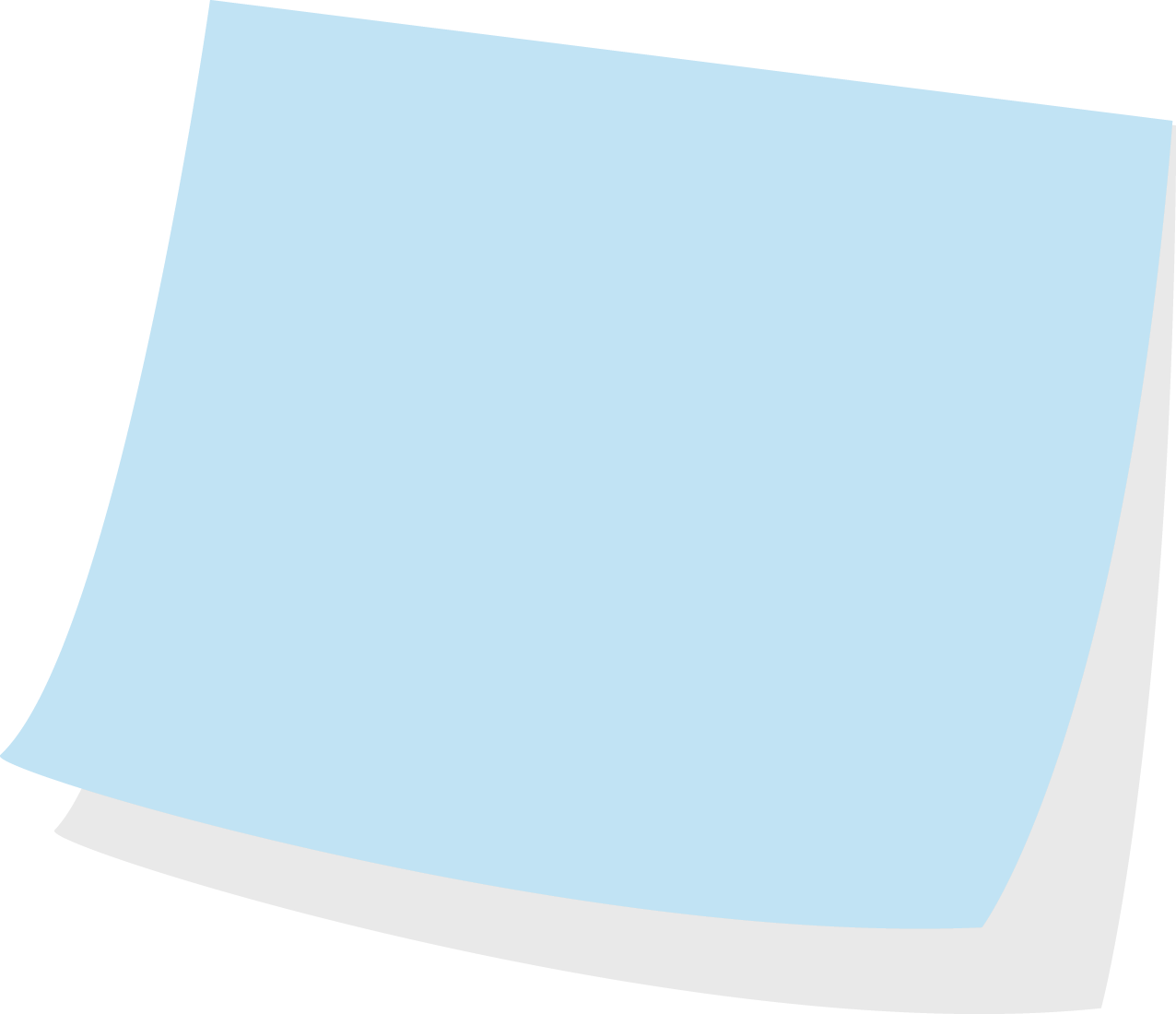 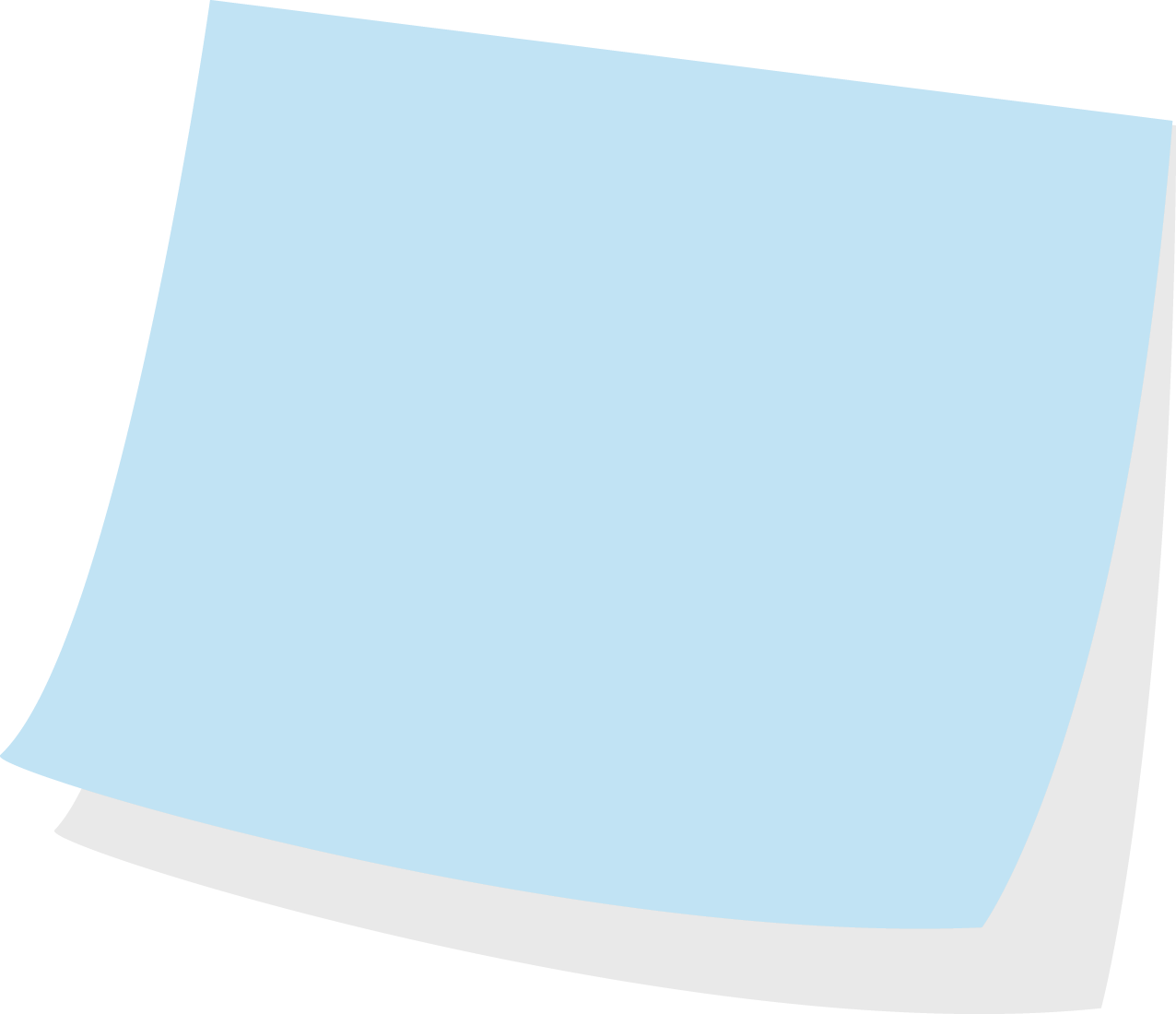 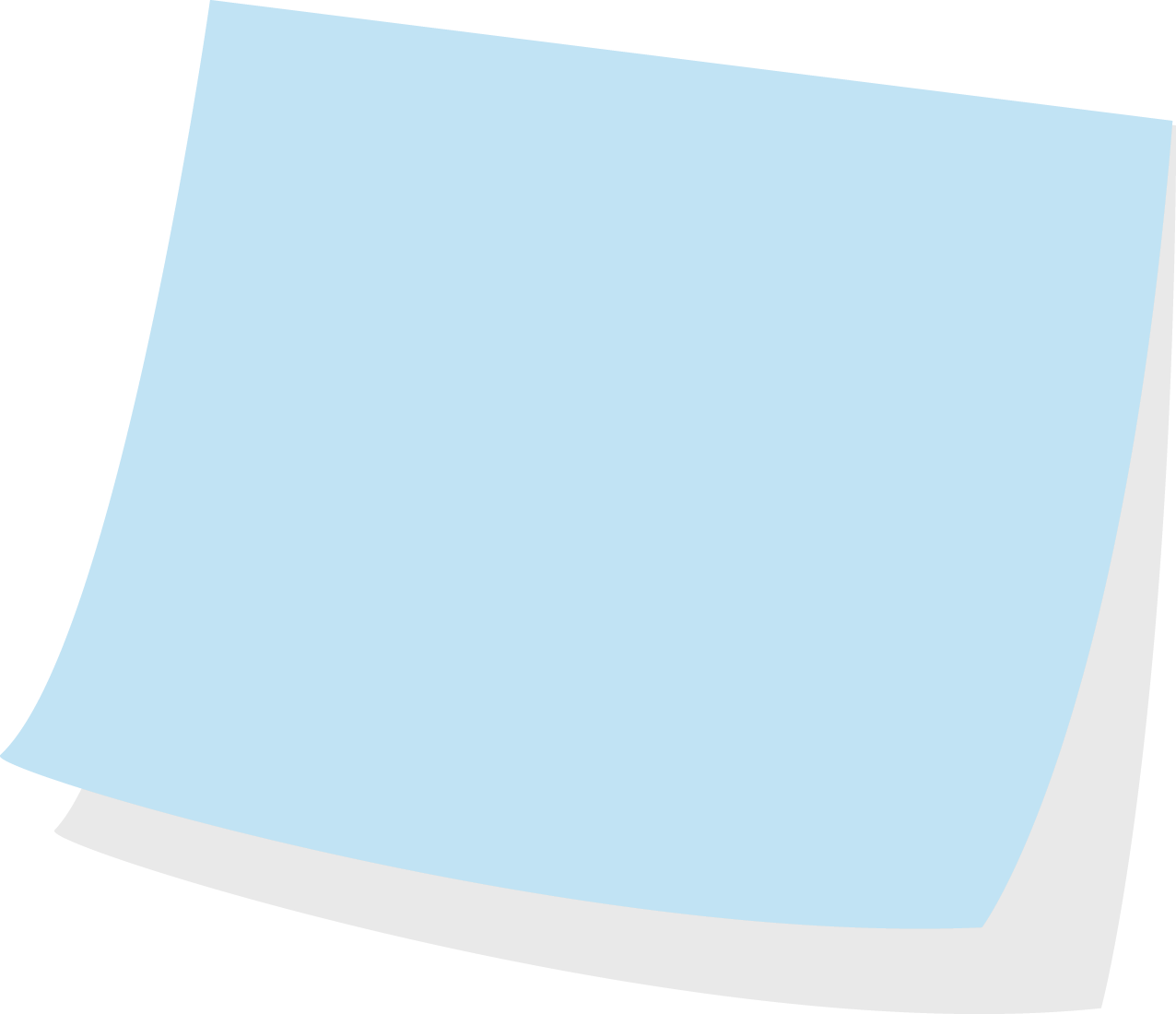 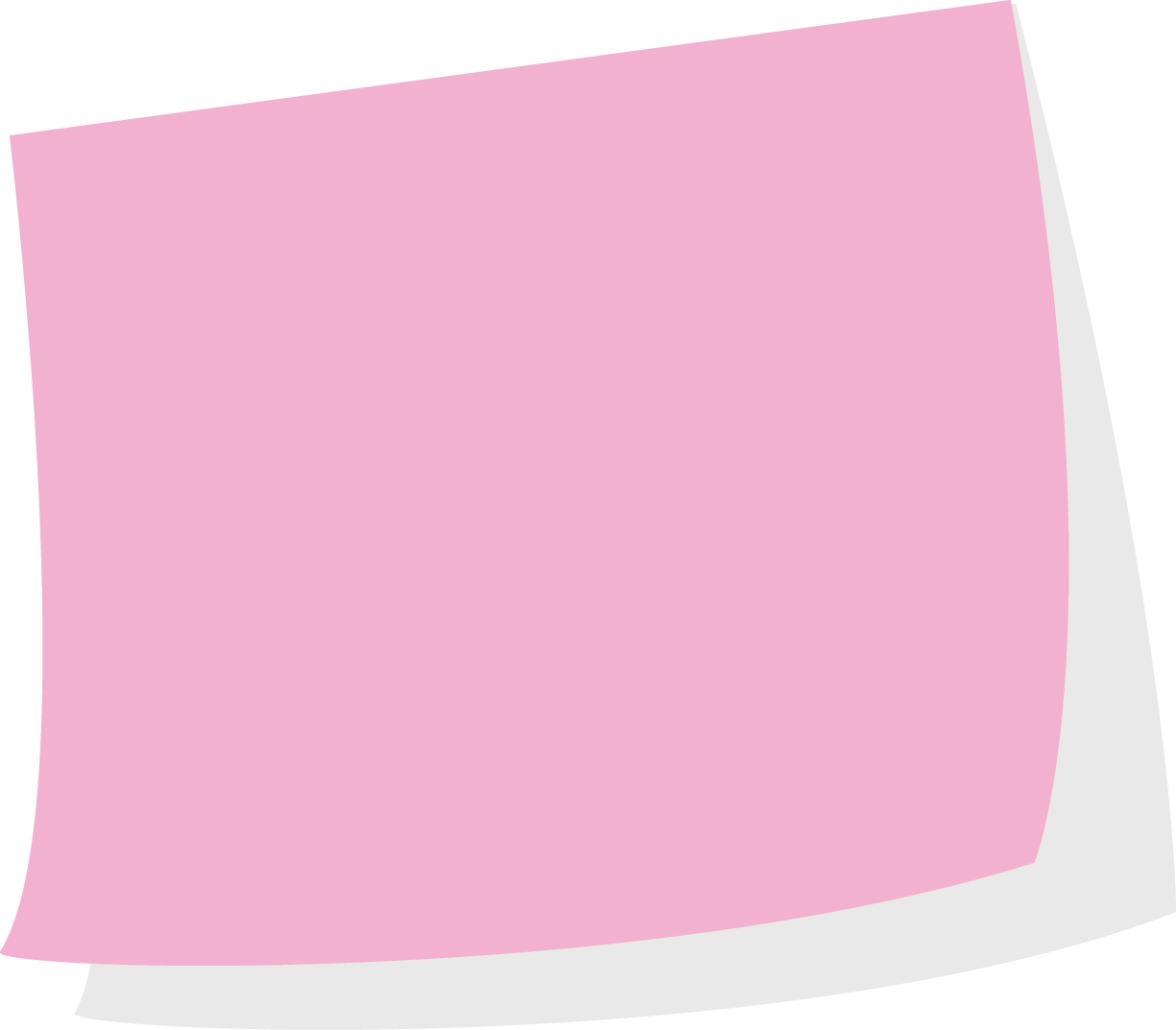 Bucknell Student Calling Program
Alumni Relations
~40 Students
Angie Myers
http://www.buc...ual-fund.html
ILTM:Institute for Leadership in Technology and Management
Interdisciplinary
24 students
Eric Santanen
http://www.bucknell.edu/ILTM
Alumni Association
Alumni Board, Career Development Center
~ Students as per interest
bucknell.edu/alumni
Externship Program
Career Development Center	
~30 students
Emily Dietreich
http://www.buc...u/Externships
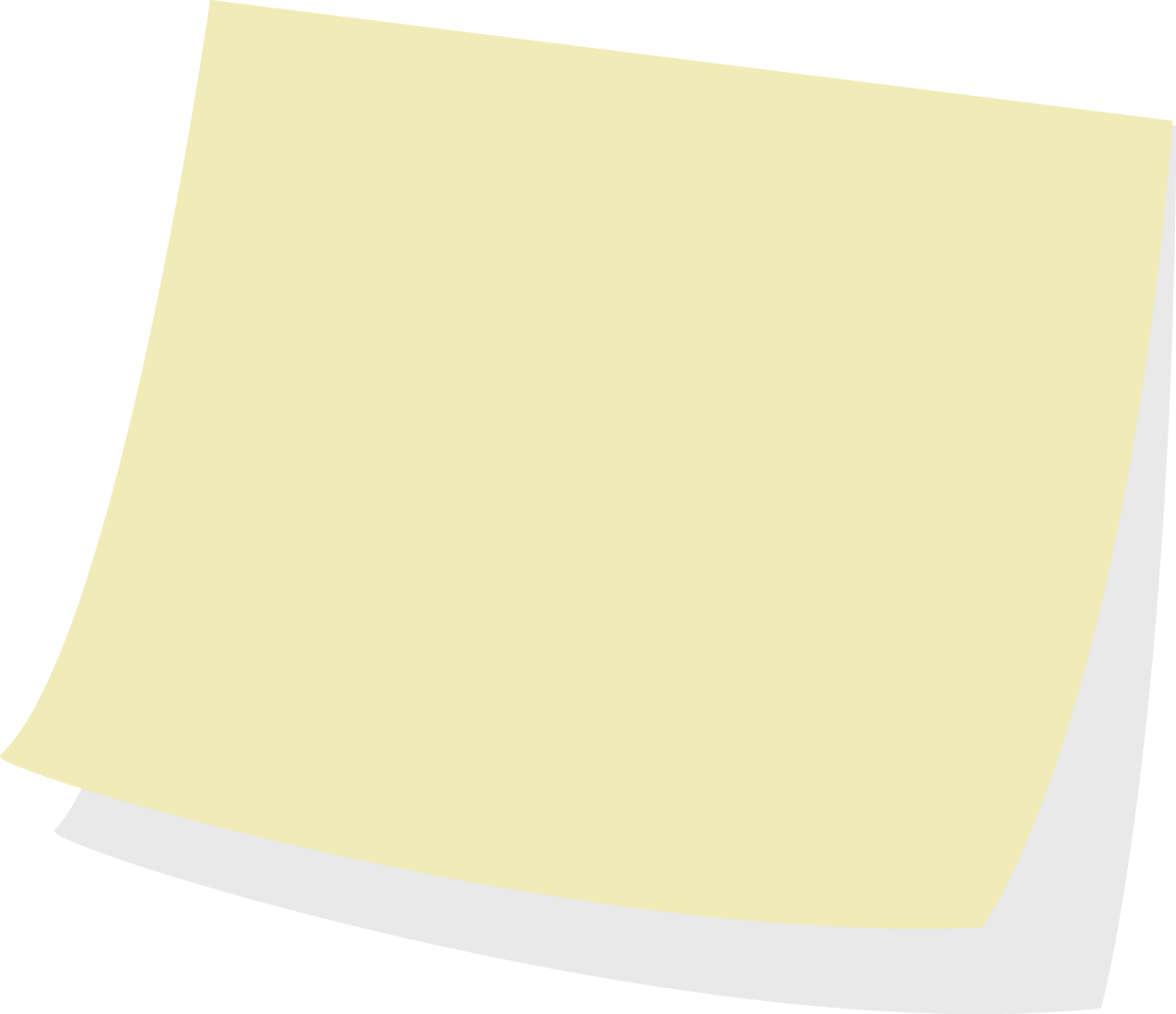 Mooney Lab
College of Engineering
George Waltman
~60 Students
http://www.bucknell.edu/giving-to-bucknell/donor-stories/pam-mooney-and-family.html
Bucknell University
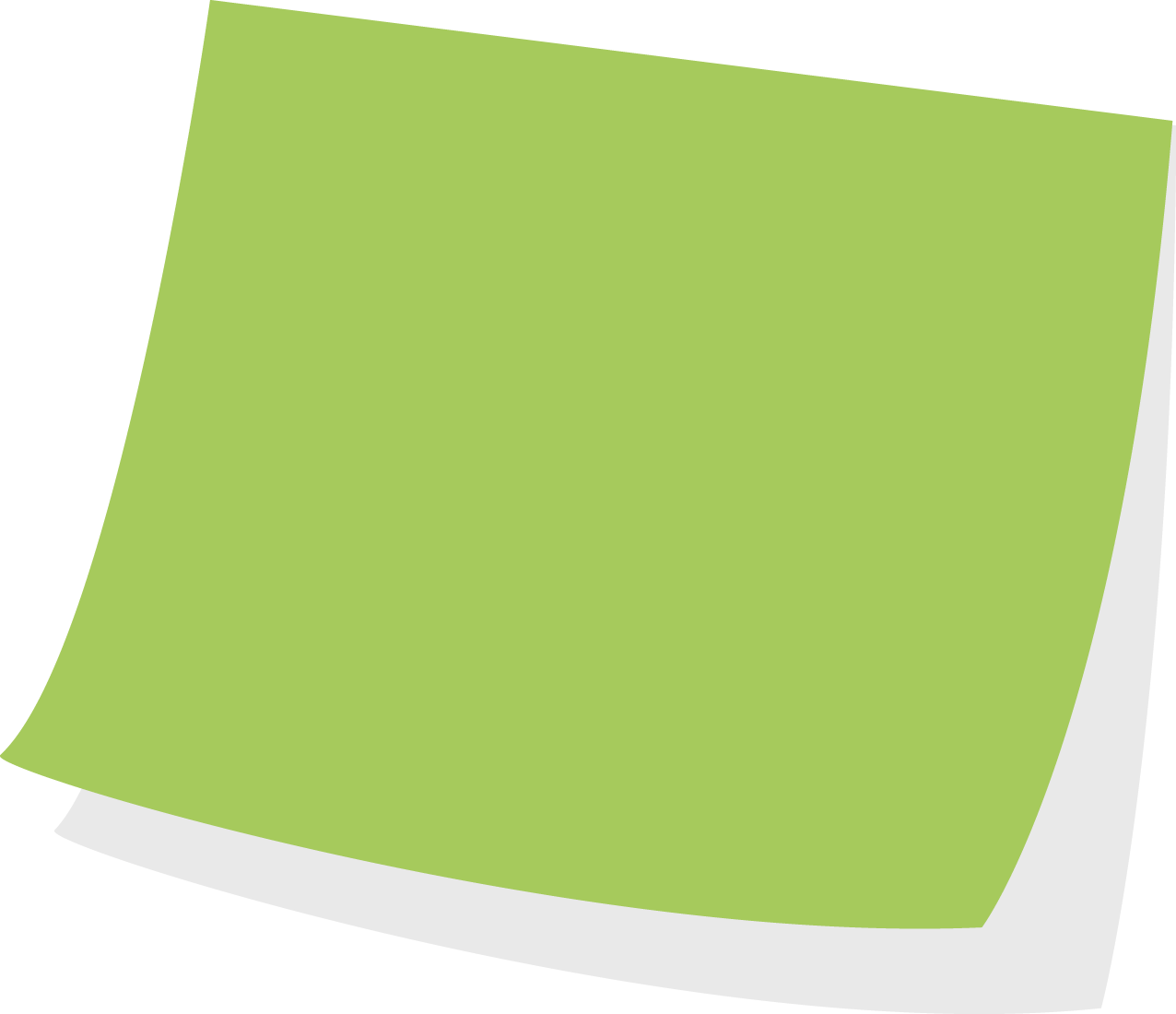 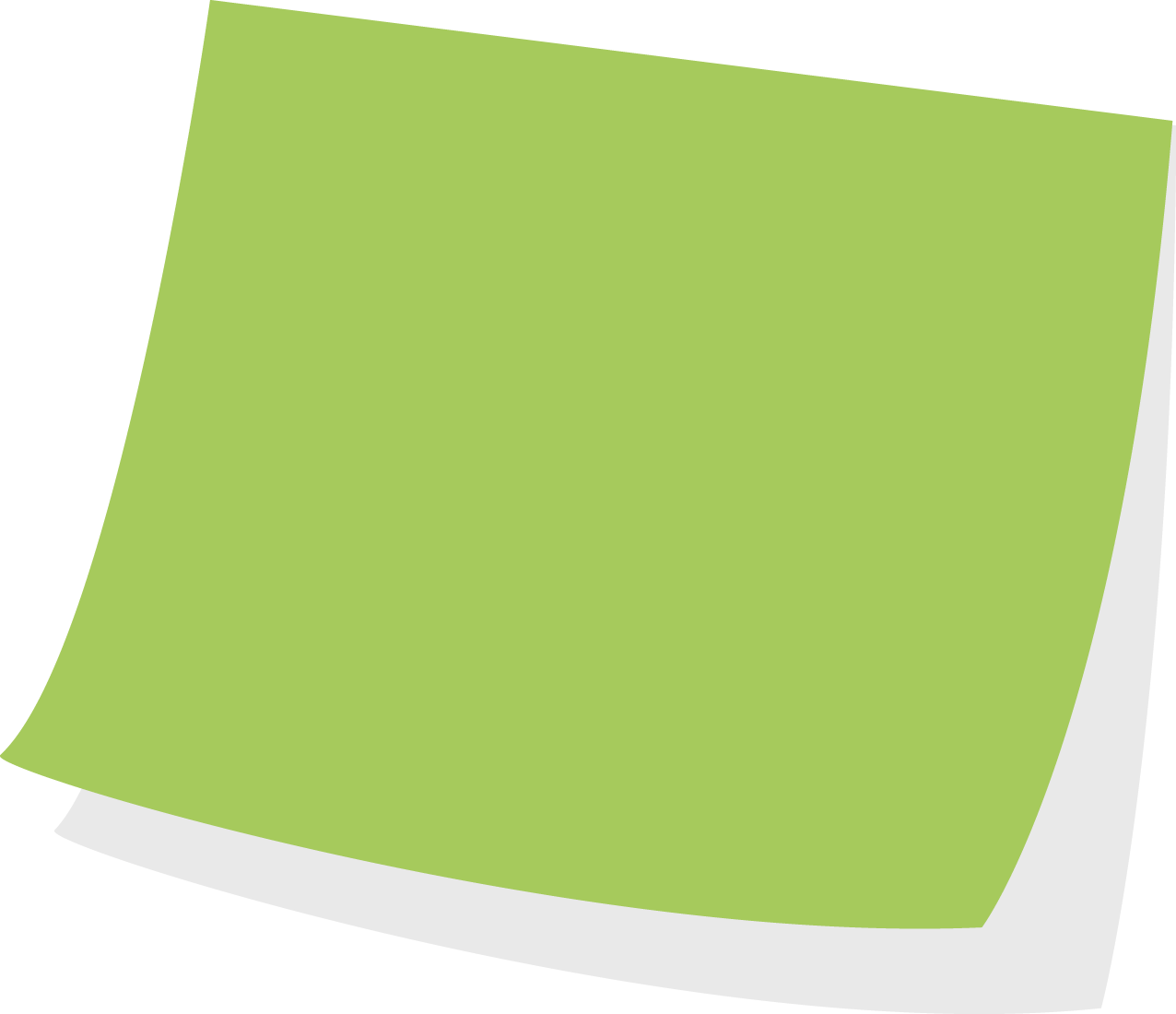 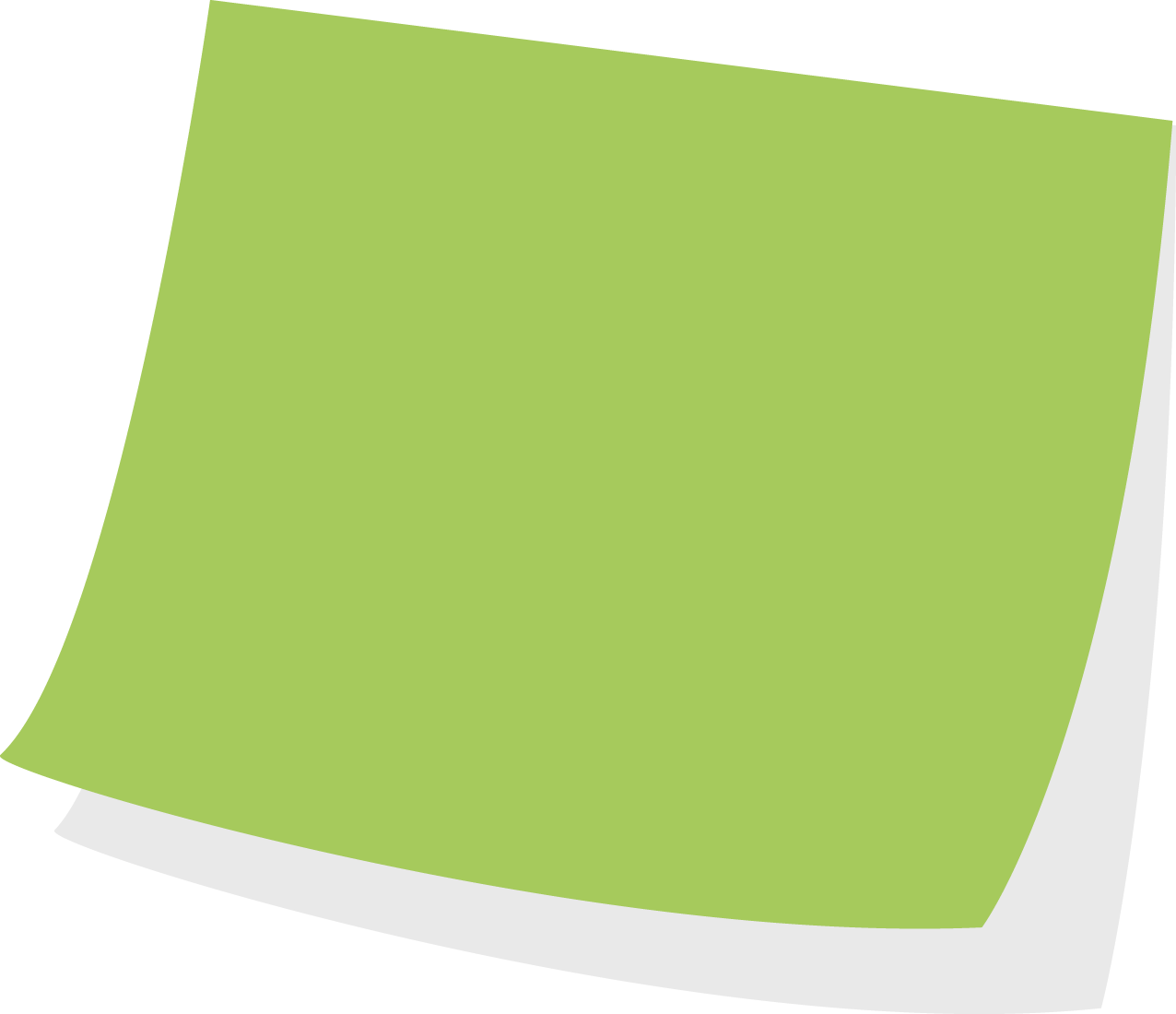 Markets, Innovation, and Design
School of Management
Seth Orsborn
http://www.bucknell.edu/MarketsInnovationDesign
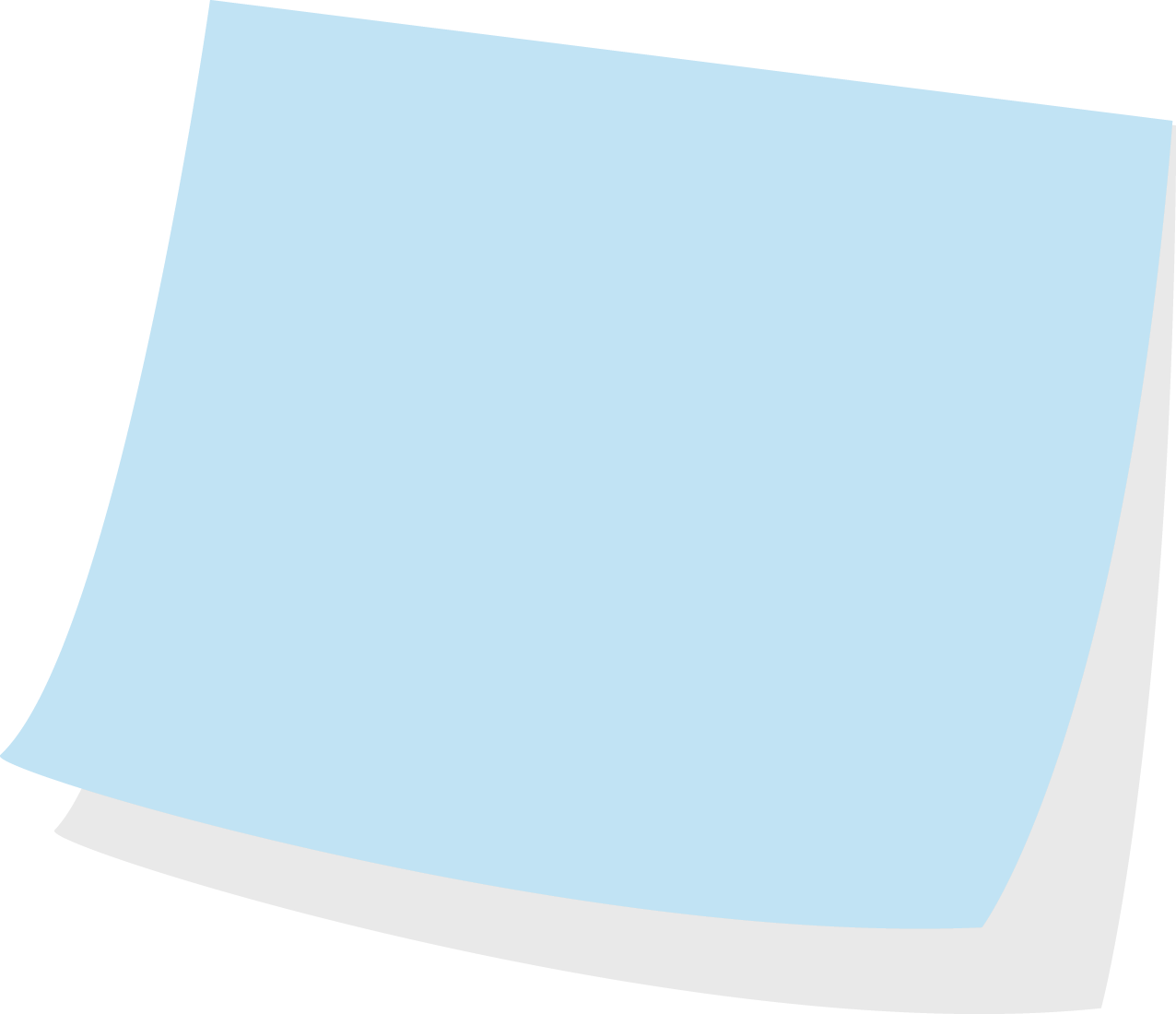 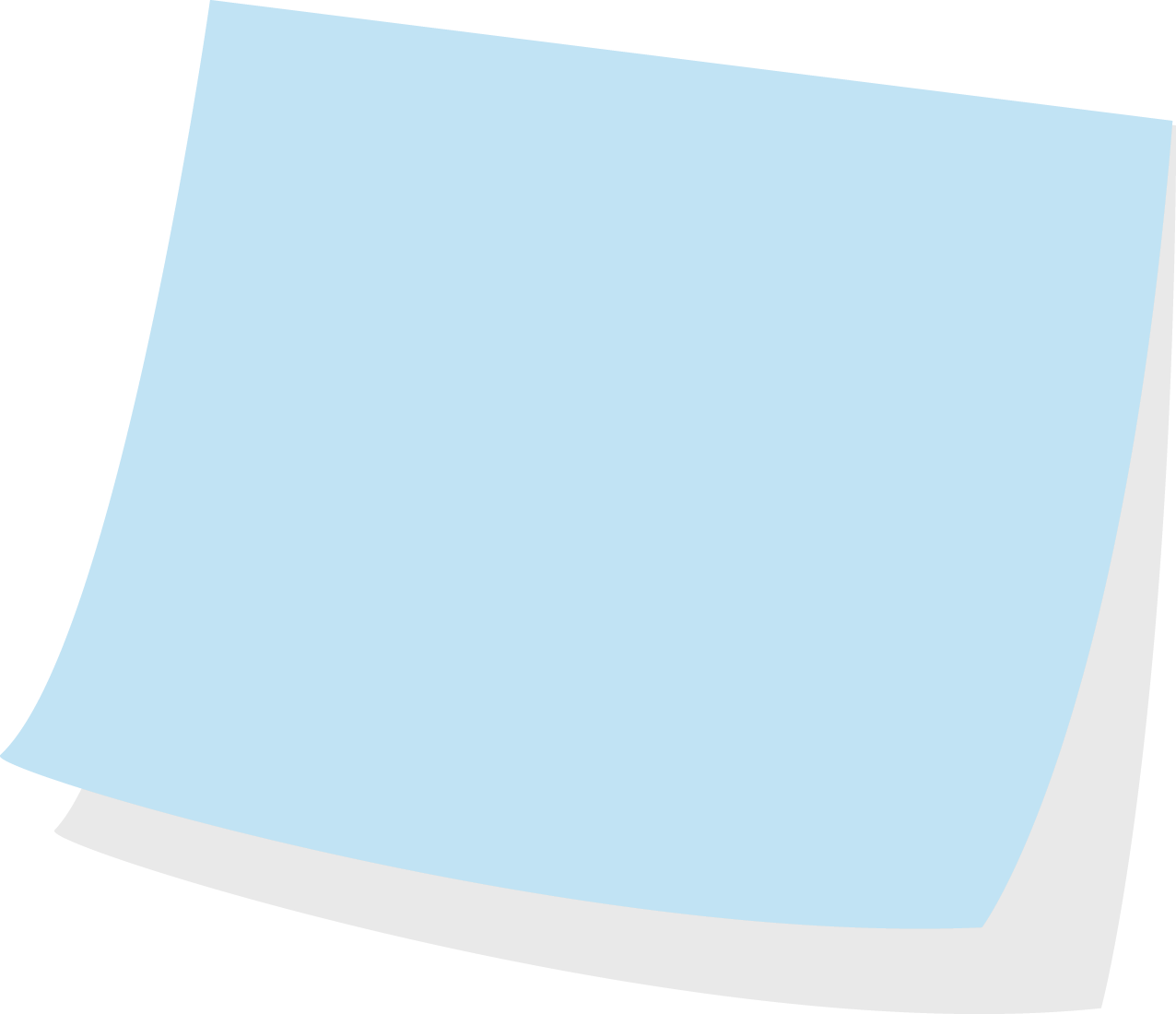 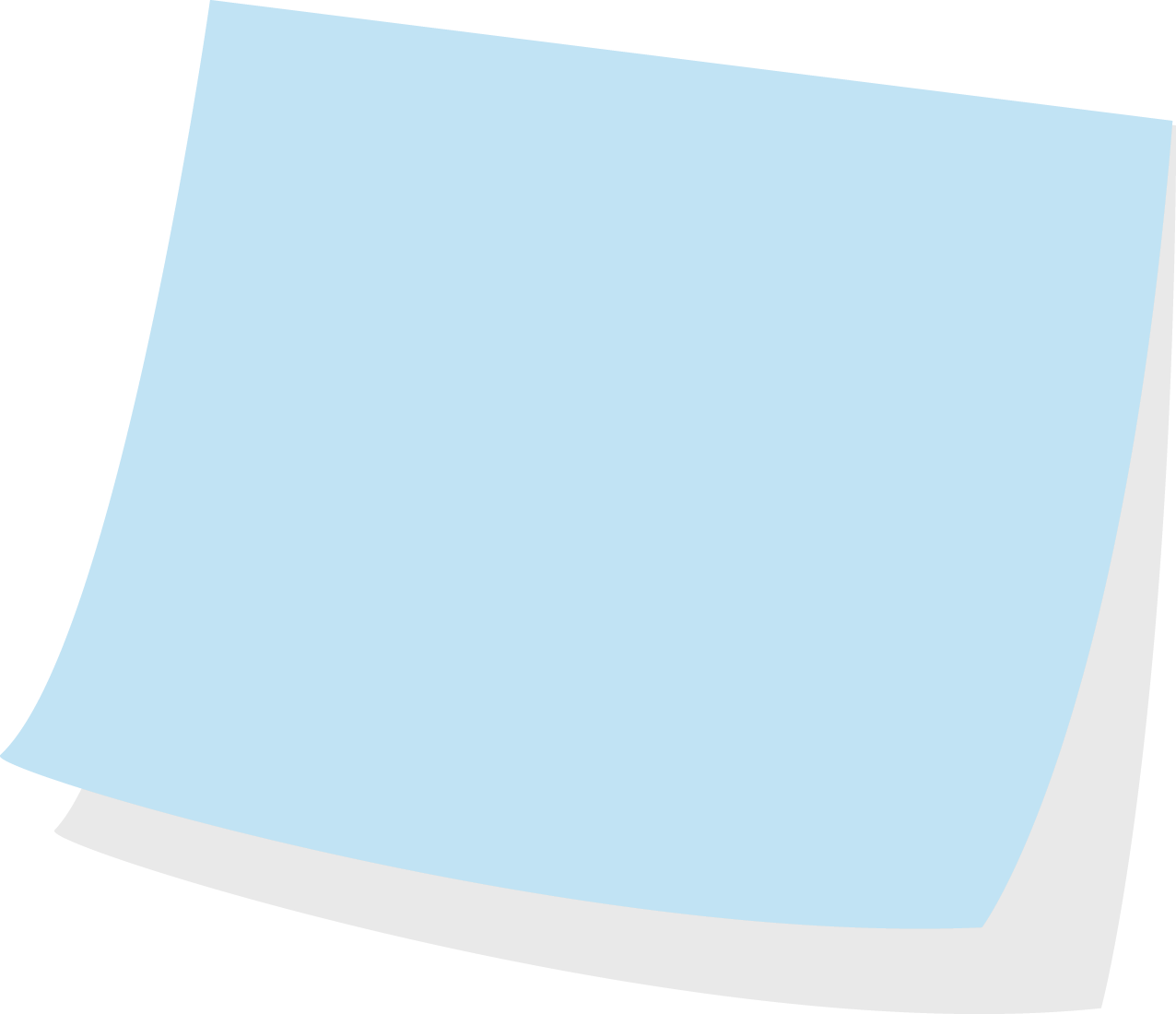 Entrepreneurship and Innovation Affinity House

Office of Residential Education
Seth Orsborn, Michael Toole
https://www.bucknell.edu/info-about-attending-bucknell/how-your-life-will-change/entrepreneurship-at-bucknell/entrepreneurship-and-innovation-affinity-housing.html
Certificate Programs or Concentrations:

KEEN Certificate (Work in Progress)
College of Engineering
Joe Tranquillo, Charles Kim
Minors Offered
Arts Entrepreneurship
Interdepartmental: College of Arts and Science, and School of Management
Barry Long
Resource
Department
Total number of students
Number of undergraduate 
students
contact name
Website
Who is it mainly for?
Bucknell Innovation Group (B.I.G.)
College of Engineering
Seth Orsborn, Michael Toole, Joseph Tranquillo, Karen Castle
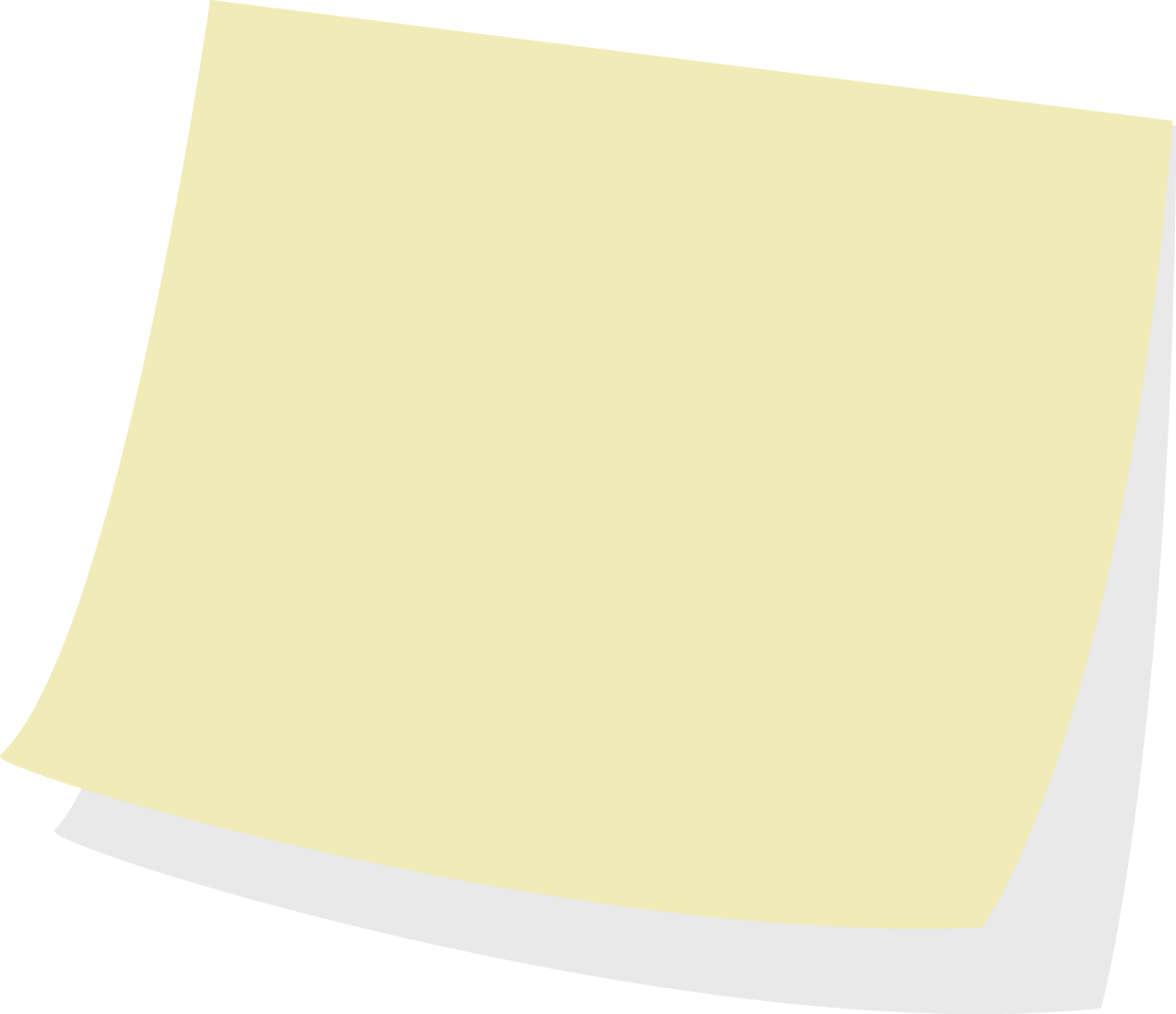 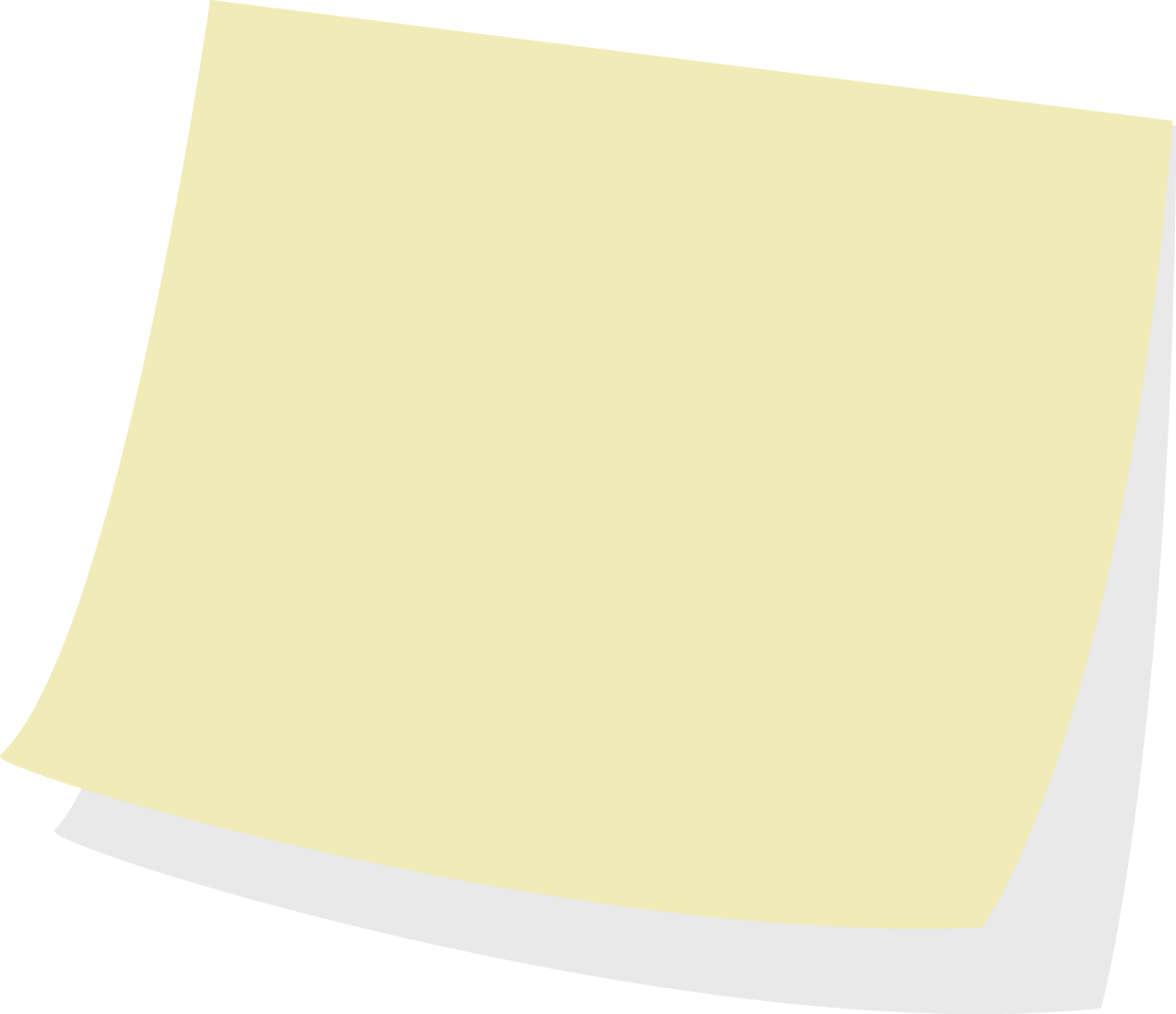 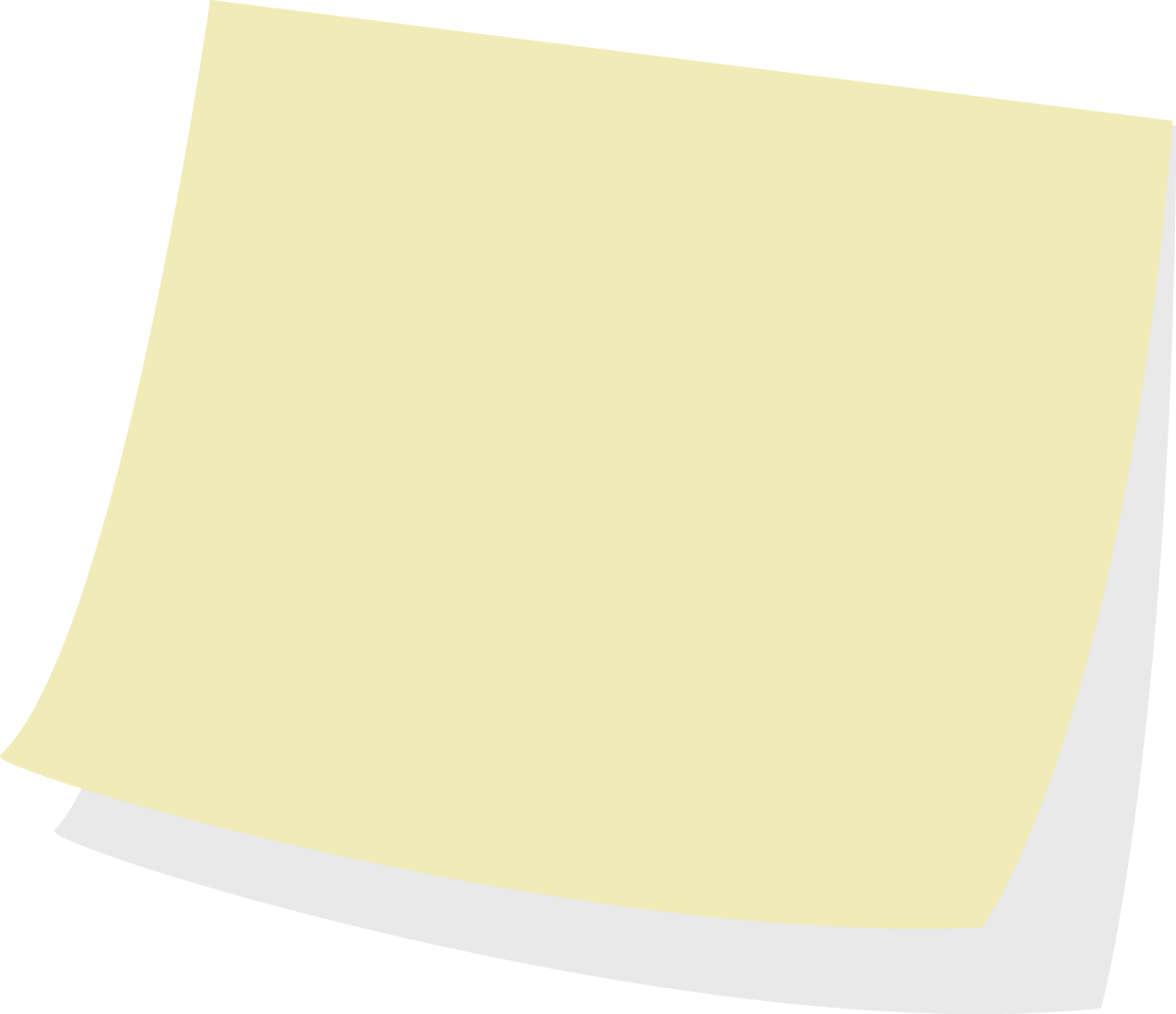 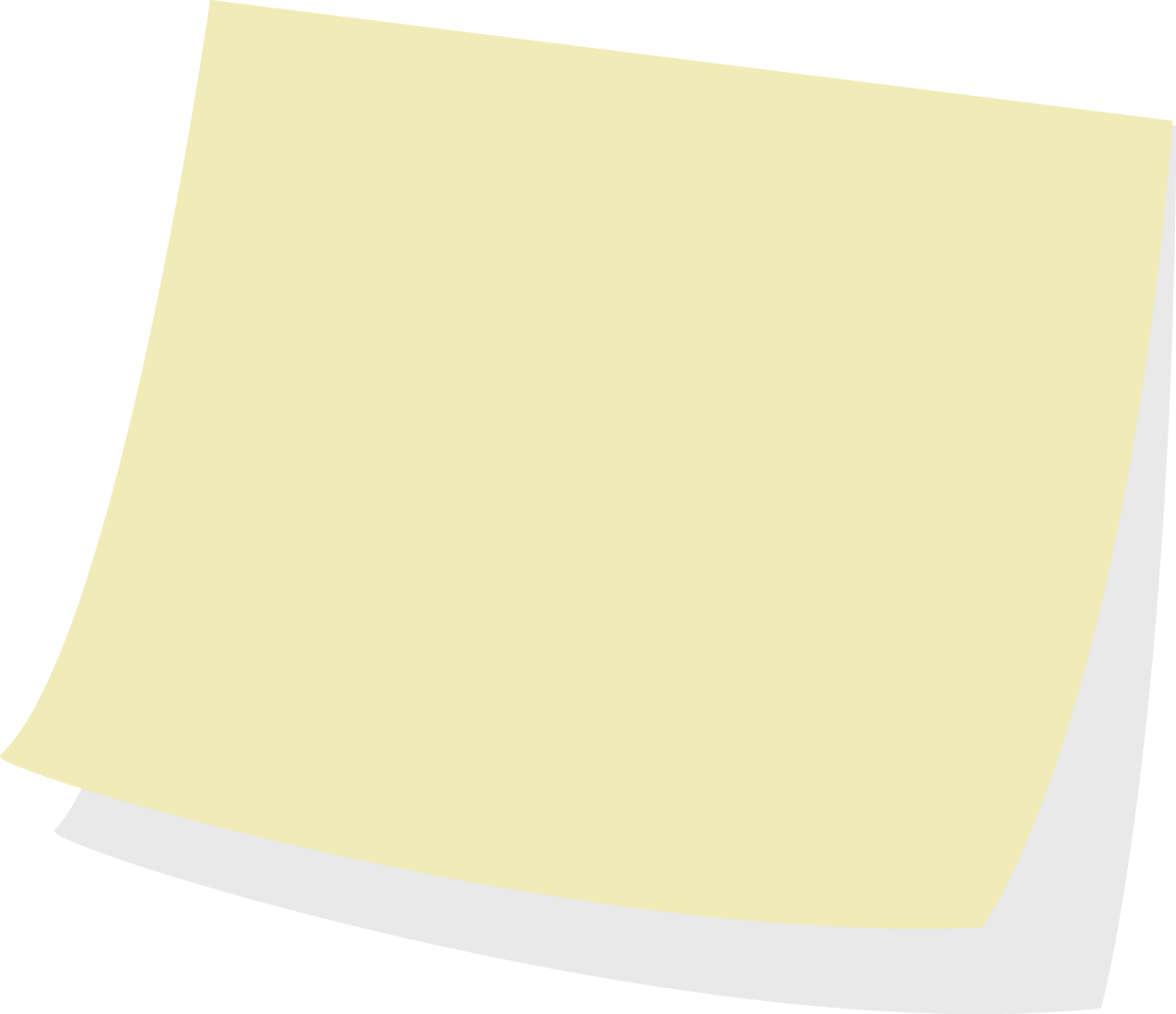 Bucknell Program for Undergraduate Research
Interdepartmental
http://www.bucknell.edu/fellowships-and-undergraduate-research/undergraduate-research/finding-a-research-opportunity.html
Small Business Development Center
School of Engineering
Steve Stumbris
http://www.bucknell.edu/SBDC
Start UPs/year

 (BizPitch, Mgmt 101)
College of Engineering, College of Arts and Sciences, School of Management
http://www.bucknell.edu/news-and-media/2015/april/student-startup-madness.html
5-Year Engineering & Business Degree
Interdepartmental: College of Engineering, and School of Management
Karen Marosi
http://www.bucknell.edu/EngineeringManagement